LUẬT ĐẦU TƯ(LAW ON INVESTMENT)Ncs-Ths. Từ Thanh ThảoGV ĐH LUẬT TP.HCM
ĐT: 0936135274
	Fb: thaothanhtu@facebook.com
	Email: thanhthaodhl@gmail.com
NỘI DUNG
Chương 1. Những vấn đề chung về đầu tư và Luật Đầu tư
Chương 2. Chính sách đầu tư: đảm bảo đầu tư - ưu đãi đầu tư – hỗ trợ đầu tư
Chương 3. Thủ tục đầu tư trong nước
Chương 4. Quy chế pháp lý về đầu tư vào khu kinh tế đặc biệt
Chương 5. Quy chế pháp lý về đầu tư theo hình thức hợp đồng
Chương 7. Đầu tư ra nước ngoài
Chương 6. Đầu tư, kinh doanh vốn nhà nước
VĂN BẢN PHÁP LUẬT
Luật Đầu tư ngày 26 tháng 11 năm 2014;

Luật Sửa đổi, bổ sung Điều 6 và Phụ lục 4 về Danh mục ngành, nghề đầu tư kinh doanh có điều kiện của Luật Đầu tư của Quốc hội, số 03/2016/QH14

Luật Đầu tư công ngày 18 tháng 6 năm 2014;

Luật Quản lý, sử dụng vốn Nhà nước đầu tư vào sản xuất, kinh doanh tại doanh nghiệp của Quốc hội, số 69/2014/QH13

Luật Đấu thầu ngày 26 tháng 11 năm 2013;
Nghị định số 118/2015/NĐ-CP quy định chi tiết và hướng dẫn thi hành một số điều của Luật Đầu tư.

Thông tư 83/2016/TT-BTC của Bộ Tài chính về việc hướng dẫn thực hiện ưu đãi đầu tư theo quy định của Luật Đầu tư và Nghị định 118/2015/NĐ-CP ngày 12/11/2015 của Chính phủ quy định chi tiết và hướng dẫn thi hành một số điều của Luật Đầu tư

Nghị định số 15/2015/NĐ-CP về đầu tư theo hình thức đối tác công tư (Nghị định PPP)

Thông tư 06/2016/TT-BKHĐT của Bộ Kế hoạch và Đầu tư về việc hướng dẫn thực hiện một số điều của Nghị định 15/2015/NĐ-CP ngày 14/02/2015 của Chính phủ về đầu tư theo hình thức đối tác công tư
Nghị định số 30/2015/NĐ-CP quy định chi tiết thi hành một số điều của Luật Đấu thầu về lựa chọn đầu tư
Nghị định số 136/2015/NĐ-CP hướng dẫn thi hành một số điều của Luật Đầu tư công
Nghị định số 77/2015/NĐ-CP về kế hoạch đầu tư công trung hạn và hằng năm
Nghị định số 131/2015/NĐ-CP hướng dẫn về dự án quan trọng quốc gia.
Nghị định số 32/2017/NĐ-CP của Chính phủ : Về tín dụng đầu tư của Nhà nước
Nghị định 91/2015/NĐ-CP của Chính phủ về việc đầu tư vốn Nhà nước vào doanh nghiệp và quản lý, sử dụng vốn, tài sản tại doanh nghiệp

Nghị định 59/2015/NĐ-CP về quản lý dự án đầu tư xây dựng

Nghị định số 42/2017/NĐ-CP của Chính phủ : Về sửa đổi, bổ sung một số điều Nghị định số 59/2015/NĐ-CP

Nghị định số 83/2015/NĐ-CP ngày 25 tháng 9 năm 2015 của Chính phủ quy định về đầu tư ra nước ngoài

Nghị định số 135/2015/NĐ-CP về đầu tư gián tiếp ra nước ngoài 

Nghị định số 84/2015/NĐ-CP Về giám sát và đánh giá đầu tư. 

Nghị định số 50/2016/NĐ-CP của Chính phủ Quy định về xử phạt vi phạm hành chính trong lĩnh vực kế hoạch và đầu tư
Nghị định 29/2008/NĐ-CP của Chính phủ quy định về thành lập, hoạt động, chính sách và quản lý nhà nước đối với khu công nghiệp, khu chế xuất, khu kinh tế, khu kinh tế cửa khẩu

Nghị định 164/2013/NĐ-CP của Chính phủ sửa đổi, bổ sung một số điều của Nghị định 29/2008/NĐ-CP ngày 14/03/2008

Nghị định 114/2015/NĐ-CP của Chính phủ về việc sửa đổi, bổ sung Điều 21 Nghị định 29/2008/NĐ-CP ngày 14/03/2008 của Chính phủ quy định về khu công nghiệp, khu chế xuất và khu kinh tế

Thông tư 19/2009/TT-BXD của Bộ Xây dựng về việc quy định về quản lý đầu tư xây dựng trong khu công nghiệp và khu kinh tế
Thông tư 10/2016/TT-NHNN hướng dẫn một số điều của Nghị định 135/2015/NĐ-CP về đầu tư gián tiếp ra nước ngoài,
Thông tư 38/2015/TT-BCT về đầu tư theo hình thức đối tác công tư thuộc phạm vi quản lý của Bộ Công thương
Thông tư 123/2015/TT-BTC của Bộ Tài chính về việc hướng dẫn hoạt động đầu tư nước ngoài trên thị trường chứng khoán Việt Nam
Quyết định số 23/2015/QĐ-TTg quy định cơ chế nhà nước thanh toán bằng quỹ đất cho nhà đầu tư khi thực hiện dự án đầu tư xây dựng theo hình thức BT
Thông tư số 183/2015/TT-BTC hướng dẫn thực hiện thanh toán bằng quỹ đất cho Nhà đầu tư thực hiện dự án đầu tư xây dựng theo hình thức xây dựng - chuyển giao (BT)
Thông tư 16/2015/TT-BKHĐT về biểu mẫu thực hiện thủ tục đầu tư và báo cáo hoạt động đầu tư
Thông tư số 09/2015/TT-BKHĐT ngày 23/10/2015 ban hành mẫu văn bản thực hiện thủ tục đầu tư ra nước ngoài 
Quyết định số 19/2015/QĐ-TTg  Quy định tiêu chí xác định doanh nghiệp công nghệ cao
VB ƯU ĐÃI ĐẦU TƯ VỀ THUẾ

Luật Thuế thu nhập doanh nghiệp, năm 2008.
Luật sửa đổi, bổ sung một số điều của Luật Thuế thu nhập doanh nghiệp, năm 2013.
Luật sửa đổi, bổ sung một số điều của các Luật về thuế của Quốc hội, số 71/2014/QH13
Tài liệu khoa học
Tập thể tác giả: Giáo trình Luật thương mại 1, Đại học Luật Hà nội, Nxb CAND. Hà nội, 2006.

Tập thể tác giả: Giáo trình Luật thương mại 2, Khoa Luật  ĐHQG Hà nội, Nxb CAND. Hà nội, 2006. 

TS Phạm Duy Nghĩa “Chuyên khảo luật kinh tế ” - Khoa Luật ĐHQG Hà nội, NxB Đại học Quốc gia Hà nội, 2004. 

Th.s Lê Minh Toàn: Những điều cần biết về đầu tư nước ngoài, Nxb Chính trị Quốc gia, Hà nội, năm 2001. 

Luận án TS/ Nguyễn Khắc Định: Hoàn thiện pháp luật về đầu tư trực tiếp nước ngoài trong xu hướng nhất thể hoá pháp luật về đầu tư ở nước ngoài.
Th.s Lê Minh Toàn: Tìm hiểu đầu tư nước ngoài tại Việt Nam, Nxb CTQG, Hà nội, năm 2004.  

Các quy định về đầu tư nước ngoài tại Việt Nam , Nxb Chính trị Quốc gia, Hà nội, năm 2001.  

Th.s Lê Thị Hải Ngọc Tập bài giảng Luật kinh tế - Khoa luật Đại học Khoa học Huế năm 2003.

UBKT&NS của QH:Hộ thảo về các giải pháp nâng cao hiệu quả hoạt động của doanh nghiệp nhà nước, Thành phố Hồ Chí Minh từ ngày 12- 14.7.1999.

Tạp chí:  Nhà nước và Pháp luật, Luật học, chứng khoán Việt Nam, Tài chính, Dân chủ và Pháp luật, Toà án nhân dân…
Trung tâm nghiên cứu và hỗ trợ pháp lý, Chính sách pháp luật và một số giải pháp hỗ trợ doanh nghiệp vừa và nhỏ ngoài quốc doanh (Kỷ yếu hội thảo),, Nxb Đại học Quốc gia, Hà nội, năm 2000.  

Ths. Lê Thị Hải Ngọc“ Thủ tục “khai sinh” doanh nghiệp nhanh gọn– cơ hội và điều kiện thúc đẩy kinh tế Việt Nam phát triển trong quá trình hội nhập kinh tế thế giới”, (2006), Tạp chí khoa học Đại học Huế, số 34.

Ủy ban APEC về đầu tư và thương mại (1996), Hướng dẫn về cơ cấu đầu tư của các nền kinh tế thành viên của APEC, Ban Thư ký APEC xuất bản lần thứ 3, Singapore.
GTZ, CIEM (2005). Nghiên cứu Chuyên đề kinh tế 3: “Từ ý tưởng kinh doanh tới hiện thực: chặng đường gian nan”,  Hà nội 2005.   

Vũ Quốc Tuấn (2007), “Một số kiến nghị để tiếp tục cải thiện môi trường kinh doanh  ”, Báo cáo Hội thảo Luật doanh nghiệp và Luật đầu tư, Hà nội tháng 5/2007.

VCCI-Asian Foundation (2004):“Doanh nghiệp và việc hoàn thiện môi trường pháp lý trong kinh doanh ”.

VICC - Asian Foundation (2005) “Chỉ số năng lực cạnh tranh cấp Tỉnh năm 2005 của Việt Nam – Đánh giá chất lượng điều hành kinh tế để thúc đẩy sự phát triển của khu vực kinh tế tư nhân ”.
VICC, UNDP (2005), “Rà soát các văn bản pháp luật về thành lập, tổ chức và hoạt động của doanh nghiệp trên cơ sở tư tưởng chỉ đạo của Thủ tướng về Luật doanh nghiệp thống nhất”. 
Tổ công tác thi hành Luật Doanh nghiệp và Luật Đầu tư 2005. BÁO CÁO RÀ SOÁT ĐÁNH GIÁ CÁC NỘI DUNG KHÔNG TƯƠNG THÍCH GIỮA LUẬT ĐẦU TƯ VÀ CÁC LUẬT KHÁC CÓ LIÊN QUAN VÀ KIẾN NGHỊ BỔ SUNG SỬA ĐỔI
Bộ Kế hoạch và Đầu tư (1996), Tài liệu tham khảo về luật pháp và chính sách của các nước đối với đầu tư nước ngoài, Hà Nội.
Bộ Kế hoạch và Đầu tư (1996) Báo cáo về tình hình thực hiện Luật Đầu tư nước ngoài, Hà Nội.
Bộ Kế hoạch và Đầu tư (1999), Tài liệu tham khảo về tình hình và các quy định về đầu tư nước ngoài của các nước trong khu vực, Hà Nội.
Adrew Evans Per Falk (1991), Law and Integration, Nostedts, Stockholm, P.96. 
Dupuy, C. and J, Savary (1993), Les Effets Indirect des Enterprises Multinationales Sur I'Emploi des Pays d'Accueil, ILO, Multinational Enterprises Programe, Working Paper No. 72, Geneva.
Eludication of Law No. 1 0f 1967 Concerning Foreign Investment in "Investment Law and Regulation", Jakarta, Indonesia.
Far Eastern Economic Review (1989), April, P-41
Foreign Investment Advisory Service-FIAS(1999), VN Attracting More and Better Foreign Direct Investment, Vietnam. P.11.
Fry, Maxwell (1993), Foreign Direct Investment in South East Asia: Diffirential Impacts, Institute of SouthEast Asian Studies, Singapore.
Institute of Asian (1996), Current Vietnamese Economic, Manila.
International Moneytery Fund (1993), Balance of Payment Manual - Fifth Edition, Washington, DC.
International Moneytery Fund (1999), Vietnam: Selected Isues, Report No. 99/55, Washington, DC.
UNCTAD (2000), World Investment Report 2000.
West Publishing Co., (1990), Black's Law Dictionary, USA.
Chương 1. Những vấn đề chung về đầu tư và Luật Đầu tư
I. KHÁI QUÁT CHUNG VỀ ĐẦU TƯ
1. Khái niệm đầu tư, hoạt động đầu tư:
Khái niệm nền tảng: “Hoạt động thương mại”:

Nghĩa hẹp: mua bán hàng hóa + mục đích lợi nhuận

Nghĩa rộng: MBHH, CƯDV, đầu tư, XTTM và các hoạt động nhằm mục đích sinh lợi khác…

Hoạt động đầu tư nằm trong nội hàm của khái niệm hoạt động thương mại.
Khái niệm đầu tư: (INVESTMENT):


 - Góc độ tài chính: ĐT là một chuỗi hoạt động chi tiêu để chủ đầu tư nhận về một chuỗi các dòng thu.

Góc độ tiêu dùng: ĐT là sự “hy sinh” tiêu dùng hiện tại để thu được mức tiêu dùng nhiều hơn trong tương lai. 

Góc độ pháp lý: “Đầu tư” là việc nhà đầu tư bỏ vốn bằng các TS hữu hình hoặc vô hình để hình thành tài sản tiến hành các hoạt động đầu tư.
Đ3.5. LĐT 2014: “Đầu tư kinh doanh” là việc nhà đầu tư bỏ vốn đầu tư để thực hiện hoạt động kinh doanh thông qua việc:
thành lập tổ chức kinh tế; 
đầu tư góp vốn, mua cổ phần, phần vốn góp của tổ chức kinh tế; 
đầu tư theo hình thức hợp đồng hoặc
thực hiện dự án đầu tư.
“Đầu tư” có những đặc điểm chính sau đây:
Phải có vốn:

Vốn: tiền, TS khác như máy móc thiết bị, nhà xưởng, giá trị quyền SHTT, BQKT, quy trình công nghệ, dịch vụ KT, giá trị QSD đất, các nguồn tài nguyên khác…

Vốn có thể là nguồn vốn Nhà nước, vốn tư nhân, vốn góp, vốn cổ phần, vốn vay dài hạn, trung hạn, ngắn hạn…
Thời gian tương đối dài: Thời hạn đầu tư được ghi rõ trong Quyết định đầu tư hoặc Giấy “phép” đầu tư - đời sống của dự án.

Lợi ích đầu tư: 
Lợi ích tài chính (biểu hiện qua lợi nhuận): ảnh hưởng trực tiếp đến quyền lợi của chủ đầu tư 

Lợi ích kinh tế xã hội (biểu hiện qua chỉ tiêu kinh tế xã hội): ảnh hưởng đến quyền lợi của xã hội, của cộng đồng.
Mô hình tổng quát về hoạt động thương mại
GĐ1: Bỏ vốn, hình thành các TS hữu hình và vô hình – Gia nhập thị trường.

GĐ2: Tiến hành các hoạt động KD tìm kiếm lợi nhuận. (có thể bao gồm cả giai đoạn 1 – trường hợp đầu tư mở rộng sản xuất).

GĐ3: Kết thúc hoạt động thương mại (rời bỏ thị trường, rút vốn ra khỏi hoạt động KD).
Tài sản đầu tư:

Tài sản hữu hình (máy móc, thiết bị, quy trình công nghệ, BĐS, các loại hợp đồng và giấy phép có giá trị …), 

Tài sản vô hình (quyền sở hữu tí tuệ, bí quyết và kinh nghiệm quản lý…) 

Tài sản tài chính (cổ phiếu, trái phiếu…).
Hoạt động đầu tư (investment activities) là “hoạt động của nhà đầu tư trong quá trình đầu tư bao gồm các khâu chuẩn bị đầu tư, thực hiện và quản lí dự án đầu tư”

 
Hoạt động đầu tư bao gồm cả ba giai đoạn được liệt kê ở trên.


Hoạt động đầu tư cũng là một hoạt động thương mại (theo nghĩa rộng).
Investment - OECD
In general terms, investment means the use money in the hope of making more money.

Investment is putting money into something with the hope of profit.

Investment is the commitment of money or capital to purchase financial instruments or other assets in order to gain profitable returns in the form of interest, income, or appreciation of the value of the instrument. Investment is related to saving or deferring consumption.
Phân loại đầu tư:
* Vai trò của Nhà ĐT đối với việc quản lí DA:
Đầu tư trực tiếp: Direct investment - DI
Chủ đầu tư trực tiếp tham gia quản lý vốn đã bỏ ra

Người bỏ vốn và người quản lý sd vốn là một chủ thể. 

-  Đầu tư gián tiếp: II
Chủ đầu tư không trực tiếp tham gia quản lý vốn đã bỏ ra.

Người bỏ vốn và người quản lý sử dụng vốn không phải là một chủ thể.
Đầu tư gián tiếp: II
Chủ đầu tư không trực tiếp tham gia quản lý vốn đã bỏ ra.

Người bỏ vốn và người quản lý sử dụng vốn không phải là một chủ thể. 

Loại đầu tư này còn được gọi là đầu tư tài chính như cổ phiếu, trái phiếu…

Chỉ có nhà quản lý sử dụng vốn là pháp nhân chịu trách nhiệm về kết quả đầu tư.
* Nguồn vốn + địa điểm:

Đầu tư nước ngoài (Foreign investment) là việc NĐT nước ngoài đưa vào VN vốn bằng tiền và các tài sản hợp pháp khác để tiến hành hoạt động đầu tư.

Đầu tư trong nước (Domestic investment) là việc NĐT trong nước bỏ vốn bằng tiền và các tài sản hợp pháp khác để tiến hành hoạt động đầu tư tại VN

Đầu tư ra nước ngoài (Offshore investment) là việc NĐT đưa vốn bằng tiền và các tài sản hợp pháp khác từ Việt Nam ra nước ngoài để tiến hành hoạt động đầu tư.
Phân loại đầu tư: (tt)
* Thành lập hay không TCKT mới:
Đầu tư gắn liền với việc thành lập TCKT: DN, HKD, HTX…


Đầu tư không gắn liền với việc thành lập TCKT: BCC…M&A
Phân loại đầu tư: (tt)
* Mục đích đầu tư:
Đầu tư mang tính kinh doanh- thu lợi nhuận (ĐT tư) 

Đầu tư từ ngân sách nhà nước (ĐT công)

Lưu ý: Mô hình Đối tác Công- Tư: PPP? (Public Private Partnership)
*  Theo thời gian sử dụng vốn:


đầu tư ngắn hạn

đầu tư trung hạn 

đầu tư dài hạn
*  Theo tính chất sử dụng vốn đầu tư
Đầu tư phát triển: là phương thức đầu tư trực tiếp, trong đó việc bỏ vốn nhằm gia tăng giá trị tài sản. 

Đầu  tư  chuyển  dịch:  là  phương  thức  đầu  tư  trực  tiếp,  trong  đó  việc  bỏ  vốn  nhằm chuyển dịch quyền SH giá trị TS (mua cổ phiếu, trái phiếu)
*  Theo ngành đầu tư
Đầu tư phát triển CSHT: là hoạt động đầu tư phát triển nhằm xây dựng CSHT kỹ thuật (GTVT, BCVT, điện nước) và hạ tầng xã hội (trường học, bệnh viện, cơ sở thông tin VH)

Đầu tư phát triển công nghiệp: nhằm xây dựng các công trình công nghiệp.

Đầu tư phát triển dịch vụ: nhằm xây dựng các công trình dịch vụ…
2. Khái niệm D.A đầu tư, nhà đầu tư, chủ đầu tư
Dự án phải trả lời được các câu hỏi sau: 

a. Mục tiêu của dự án là gì? 
b. Thời gian thực hiện? Địa điểm nào? 
c. Nguồn lực cần thiết (lao động, vốn…) là bao nhiêu? 
d. Hoạt động của dự án được thực hiện như thế nào? 
e. Sản phẩm, dịch vụ  hay giá trị đầu ra được tạo ra từ dự án là gì? …
DỰ ÁN ĐẦU TƯ:  (Investment Project)
   Là tập hợp các đề xuất bỏ vốn trung và dài hạn để tiến hành các hoạt động đầu tư trên địa bàn cụ thể, trong khoảng thời gian xác định.

      Xác định trên 3 tiêu chí: 
là các đề xuất bỏ vốn trung và dài hạn; 

thực hiện trên một địa bàn xác định; 

giới hạn trong một khoảng thời gian xác định.
Đ3 LDT 2014:
2. Dự án đầu tư là tập hợp đề xuất bỏ vốn trung hạn hoặc dài hạn để tiến hành các hoạt động đầu tư kinh doanh trên địa bàn cụ thể, trong khoảng thời gian xác định.

3. Dự án đầu tư mở rộng là dự án đầu tư phát triển dự án đang hoạt động đầu tư kinh doanh bằng cách mở rộng quy mô, nâng cao công suất, đổi mới công nghệ, giảm ô nhiễm hoặc cải thiện môi trường.

4. Dự án đầu tư mới là dự án thực hiện lần đầu hoặc dự án hoạt động độc lập với dự án đang thực hiện hoạt động đầu tư kinh doanh.
Dự án đầu tư: xem xét nhiều góc độ?

Về mặt hình thức: là một tập hợp hồ sơ tài liệu trình bày một cách chi tiết và có hệ thống các hoạt động và chi phí…

Về góc độ quản lý: là một công cụ quản lý sử dụng vốn, vật tư, lao động để tạo ra các kết quả tài chính, kinh tế - xã hội trong một thời gian dài.
Về góc độ kế hoạch: là một công cụ thể hiện kế hoạch chi tiết của một công cuộc đầu tư sản xuất kinh doanh, phát triển kinh tế - xã hội, làm tiền đề cho cho các quyết định đầu tư và tài trợ.

Về mặt nội dung: là một tập hợp các hoạt động có liên quan với nhau được kế hoạch hoá nhằm đạt các mục tiêu đã định bằng việc tạo ra các kết quả cụ thể trong một thời gian nhất định, thông qua việc sử dụng các nguồn lực xác định.
PHÂN LOẠI DỰ ÁN ĐẦU TƯ:
Chia theo tính chất ngành, nghề của DA:
	
(i) Dự án đầu tư có điều kiện
	
	(ii) Dự án đầu tư không điều kiện
Chia theo địa điểm nơi thực hiện DAĐT
DAĐT thực hiện ngoài các khu công nghiệp, khu chế xuất, khu công nghệ cao, khu kinh tế.v.v.. và 

Dự án thực hiện trong các khu công nghiệp…
LDT 2014: Chia theo thẩm quyền chấp thuận chủ trương đầu tư:

Điều 30. Thẩm quyền quyết định chủ trương đầu tư của Quốc hội
Điều 31. Thẩm quyền quyết định chủ trương đầu tư của Thủ tướng Chính phủ
Điều 32. Thẩm quyền quyết định chủ trương đầu tư của UBND cấp tỉnh
Điều 38. Thẩm quyền cấp, điều chỉnh và thu hồi Giấy chứng nhận đăng ký đầu tư
Chia theo nguồn vốn đầu tư:
Dự án có vốn đầu tư nước ngoài là dự án có sự tham gia của nhà đầu tư nước ngoài


Dự án đầu tư trong nước là dự án của nhà đầu tư trong nước thực hiện trên lãnh thổ Việt Nam, (không có sự tham gia của nhà đầu tư nước ngoài)
Chia theo thủ tục: Đ36 LĐT 2014
Dự án phải thực hiện thủ tục cấp Giấy chứng nhận đăng ký đầu tư

Dự án không phải thực hiện thủ tục cấp Giấy chứng nhận đăng ký đầu tư
Chia theo việc thành lập TCKT
DA gắn liền với việc lập TCKT?


DA không gắn liền với việc lập TCKT: Đầu tư bằng hợp đồng…?
Chia theo tiêu chí nguồn vốn:

Dự án đầu tư công là dự án đầu tư sử dụng toàn bộ hoặc một phần vốn đầu tư công.

Dự án đầu tư bằng các nguồn vốn của các tổ chức, cá nhân khác

Dự án đầu tư bằng nguồn vốn “hỗn hợp”
Luật ĐT công 2014: 

Điều 6. Phân loại dự án đầu tư công
Điều 7. Tiêu chí phân loại dự án quan trọng quốc gia
Điều 8. Tiêu chí phân loại dự án nhóm A
Điều 9. Tiêu chí phân loại dự án nhóm B
Điều 10. Tiêu chí phân loại dự án nhóm C
Lưu ý: Đ3.1 NĐ131: Dự án quan trọng quốc gia được quy định tại:

Luật Đầu tư công năm 2014,

Luật Xây dựng năm 2014 

và dự án do Quốc hội quyết định chủ trương đầu tư theo quy định tại Luật Đầu tư năm 2014
2.2. Nhà đầu tư 

	Đ3 LDT 2014: Nhà đầu tư là TC, CN thực hiện hoạt động đầu tư kinh doanh, gồm:
Nhóm 1: Nhà đầu tư trong nước 

Nhóm 2: Nhà đầu tư nước ngoài 

Nhóm 3: TCKT có vốn đầu tư nước ngoài (“lưỡng tính”)
Lưu ý: Đ3.16. LDT 2014: Tổ chức kinh tế là tổ chức được thành lập và hoạt động theo quy định của pháp luật Việt Nam, gồm doanh nghiệp, hợp tác xã, liên hiệp hợp tác xã và các tổ chức khác thực hiện hoạt động đầu tư kinh doanh.
Nhóm 1: Nhà đầu tư trong nước
Đ3.15. LDT 2014: NĐT trong nước là:
+ cá nhân có quốc tịch Việt Nam,
 
+ TCKT không có NĐT nước ngoài là thành viên hoặc cổ đông.
Nhóm 2: Nhà đầu tư nước ngoài:
LDT 2005: “Là tổ chức, cá nhân nước ngoài bỏ vốn để thực hiện hoạt động đầu tư tại VN”

LDT 2014: Nhà đầu tư nước ngoài là:
+ cá nhân có quốc tịch nước ngoài, 

+tổ chức thành lập theo PL nước ngoài thực hiện hoạt động đầu tư KD tại VN.
Lách luật…”đầu tư chéo”: Cross Investment
Bước 1. Nhà ĐTNN (A) thành lập DN 100% vốn đầu tư NN (B) tại VN với ngành nghề không bị hạn chế, sau đó 

Bước 2. Dùng chính DN (B) để đầu tư vào các ngành nghề có điều kiện (bị hạn chế)

 Xét về mặt quốc tịch, DN B là một pháp nhân VN nên không bị hạn chế bởi cam kết WTO.

 “Đầu tư chéo” khiến các hạn chế trong WTO đối với nhà đầu tư nước ngoài trở nên vô nghĩa và mục tiêu bảo hộ không đạt được.
Nhóm 3: TCKT có vốn đầu tư nước ngoài


Đ3. 17 LDT 2014: Tổ chức kinh tế có vốn đầu tư nước ngoài là TCKT có NĐT nước ngoài là thành viên hoặc cổ đông.
Đ23.1- LDT 2014: TCKT phải đáp ứng điều kiện và thực hiện thủ tục đầu tư theo quy định đối với NĐT NƯỚC NGOÀI khi lập TCKT; GV, mua CP, PVG của TCKT; đầu tư theo HĐ BCC thuộc 1 trong các trường hợp: 

a) Có NĐT nước ngoài (F) nắm giữ từ 51% VĐL trở lên hoặc có đa số TVHD là cá nhân nước ngoài đối với TCKT là công ty hợp danh; (F1)

b) Có TCKT quy định tại điểm a khoản này nắm giữ từ 51% VĐL trở lên;  (F2)

c) Có NĐT nước ngoài (F) và TCKT quy định tại điểm a khoản này (F1) nắm giữ từ 51% VĐL trở lên. (Fn)
Điều kiện và thực hiện thủ tục đầu tư theo quy định đối với NĐT NƯỚC NGOÀI:
NĐT NN (F): đương nhiên
TCKT (F1): trong đó F >= 51% VĐL
TCKT (F2): trong đó F1>= 51% VĐL
TCKT (Fn): trong đó F + F1 >= 51% VĐL

“Lách luật”: 
TCKT (F3): trong đó F2 >= 51% VĐL, F4,F5…
TCKT: (Fm): trong đó F + F2 >= 51% VĐL:?
TCKT: (Fg): trong đó  F1 + F2 >= 51% VĐL:?
Đ23.2 TCKT có VĐTNN không thuộc trường hợp tại điểm a, b và c khoản 1 thực hiện điều kiện và thủ tục đầu tư theo quy định đối với NĐT trong nước khi đầu tư:

TCKT (F3): trong đó F2 >= 51% VĐL, tương tự F4,F5…

TCKT (F1a): trong đó 0% < F < 51% VĐL

TCKT (F2a): trong đó 0% < F1< 51% VĐL

TCKT (Fn1): trong đó 0% < F + F1 < 51% VĐL

TCKT: (Fm1): trong đó F + F2 >= 51% VĐL

TCKT: (Fg): trong đó F1 + F2 >= 51% VĐL…
Vì sao > 0%???
Chủ đầu tư:
Là tổ chức, cá nhân sở hữu vốn hoặc người thay mặt chủ sở hữu hoặc người vay vốn và trực tiếp quản lý, sử dụng vốn để thực hiện hoạt động đầu tư.

Phân biệt: 
Investor /Investment owner?
II. Điều chỉnh pháp luật đối với hoạt động đầu tư
1. Sự cần thiết phải điều chỉnh pháp luật đối với hoạt động đầu tư:
Chức năng quản lý nhà nước

Định hướng hoạt động đầu tư

Bảo vệ lợi ích công cộng (cấm, có đk…)

Bảo vệ các chủ thể liên quan…
2. Qúa trình phát triển của PLĐT  ở VN:
a. Giai đọan trước đổi mới:

Chủ trương: “việc đẩy mạnh quan hệ phân chia và hợp tác song phương trong lĩnh vực kinh tế và phát triển các quan hệ kinh tế với các nước khác có một vai trò vô cùng quan trọng” (Báo cáo chính trị của Đại hội Đảng lần thứ 4 năm 1976). 

Nghị định 115/CP ngày 18/4/1977 kèm theo Điều lệ đầu tư nước ngoài: chỉ FDI
b. Giai đọan sau đổi mới:
LUẬT ĐẦU TƯ NƯỚC NGOÀI TẠI VN NĂM 1987

LUẬT SỬA ĐỔI, BỔ SUNG MỘT SỐ ĐIỀU CỦA LUẬT ĐẦU TƯ NƯỚC NGOÀI TẠI VIỆT NAM 1990

LUẬT SỬA ĐỔI, BỔ SUNG MỘT SỐ ĐIỀU CỦA LUẬT ĐẦU TƯ NƯỚC NGOÀI TẠI VN NĂM 1992

LUẬT ĐẦU TƯ NƯỚC NGOÀI TẠI VIỆT NAM 1996

LUẬT SỬA ĐỔI, BỔ SUNG MỘT SỐ ĐIỀU CỦA LUẬT ĐẦU TƯ NƯỚC NGOÀI TẠI VN NĂM 2000

LUẬT KHUYẾN KHÍCH ĐẦU TƯ TRONG NƯỚC 94,98

LUẬT ĐẦU TƯ NĂM 2005 (THỐNG NHẤT), 2014
3. Sự cần thiết ban hành LĐT 2005
Huy động và sử dụng có hiệu quả mọi nguồn nội lực và ngoại lực 

Theo hướng bình đẳng, không phân biệt, tạo lập “một sân chơi chung” cho các thành phần kinh tế.

Yêu cầu hội nhập: khuôn khổ AFTA, Hiệp định khung về khu vực đầu tư ASEAN, Hiệp định thương mại song phương với Hoa Kỳ, Hiệp định tự do, khuyến khích và bảo hộ đầu tư với Nhật Bản và  WTO

Cuộc cạnh tranh thu hút vốn đầu tư nước ngoài trên thế giới và khu vực đang diễn ra ngày càng gay gắt,
  
Ban hành Luật đầu tư chung đã trở thành một đòi hỏi tất yếu khách quan...
4. Điểm mới của Luật Đầu tư 2005:
Quyền tự do đầu tư được mở rộng.

Hình thức ĐT áp dụng cho nhà ĐTNN được mở rộng.

Nhà ĐT được bảo hộ trong trường hợp trưng thu, trưng dụng, quốc hữu hoá:
Không quốc hữu hoá 

Trung thu, trưng dụng, phải vì mục đích công và phải được bảo đảm bồi thường, bồi hoàn theo giá thị trường.
5. Về giải quyết tranh chấp, nhà ĐTNN có quyền đưa các tranh chấp ra giải quyết tại tổ chức TT nước ngoài.

6. Luật đưa ra các quy chế khuyến khích ưu đãi đầu tư áp dụng thống nhất cho nhà ĐTNN và nhà đầu tư TN

7. Luật đã huỷ bỏ các ưu đãi cũng như các ngăn cấm vi phạm HĐ về trợ cấp CP phù hợp với cam kết quốc tế.

8. Luật có cải cách đáng kể về thủ tục hành chính đối với đầu tư, phân cấp mạnh mẽ cho địa phương.
Luật đầu tư 2014:

Sự cần thiết ban hành?

-  Những điểm mới?
5. MỤC TIÊU CỦA LUẬT ĐẦU TƯ
Thứ nhất, Luật ĐT từng bước thống nhất khung pháp luật, chính sách và điều kiện kinh doanh áp dụng đối với doanh nghiệp trong nước và doanh nghiệp có vốn đầu tư nước ngoài,… 

Thứ hai, mở rộng và phát triển quyền tự do kinh doanh, đảm bảo quyền chủ động trong hoạt động kinh doanh, được lựa chọn hoặc thay đổi hình thức đầu tư, tổ chức quản lý nội bộ thích ứng với yêu cầu kinh doanh, đối xử bình đẳng và khuyến khích mọi thành phần kinh tế đầu tư phát triển kinh doanh,...
Thứ ba, cải cách mạnh thủ tục hành chính đối với hoạt động đầu tư theo hướng “một cửa, một dấu”. áp dụng hình thức đăng ký (thay cho giấy phép), giảm quy định mang tính “xin-cho” trái với nguyên tắc tự do kinh doanh, gây phiền hà cho hoạt động đầu tư. 

Thứ tư, phù hợp với lộ trình cam kết… các nguyên tắc đối xử quốc gia và tối huệ quốc,… góp phần hình thành môi trường đầu tư minh bạch, ổn định, có tính cạnh tranh cao so với các nước trong khu vực và thế giới.
6. Phạm vi, đối tượng điều chỉnh của Luật Đầu tư 2014
Theo nghĩa rộng, Luật Đầu tư bao gồm tập hợp các quy phạm pháp luật điều chỉnh các quan hệ xã hội phát sinh trong quá trình tổ chức và thực hiện hoạt động đầu tư,

Theo nghĩa hẹp, đối tượng điều chỉnh của Luật Đầu tư là các quan hệ đầu tư kinh doanh – một bộ phận của quan hệ thương mại,
Phạm vi…2 chiều
+ Chiều ngang: quan hệ đầu tư phát sinh giữa các nhà đầu tư trong quá trình tổ chức và thực hiện hoạt động đầu tư, 

+	Chiều dọc: quan hệ pháp luật đầu tư phát sinh giữa nhà đầu tư và các cơ quan nhà nước có thẩm quyền
Điều 4. Áp dụng Luật đầu tư, các luật có liên quan và điều ước quốc tế 

1. Hoạt động đầu tư kinh doanh trên lãnh thổ Việt Nam phải tuân thủ quy định của Luật này và luật khác có liên quan.

2. Trường hợp có quy định khác nhau giữa Luật này và luật khác về ngành, nghề cấm đầu tư kinh doanh, ngành, nghề đầu tư kinh doanh có điều kiện, trình tự, thủ tục đầu tư thì thực hiện theo quy định của Luật này, trừ trình tự, thủ tục đầu tư kinh doanh theo quy định tại Luật chứng khoán, Luật các tổ chức tín dụng, Luật kinh doanh bảo hiểm và Luật dầu khí.
3. Trường hợp điều ước quốc tế mà Cộng hòa xã hội chủ nghĩa Việt Nam là thành viên có quy định khác với quy định của Luật này thì áp dụng theo quy định của điều ước quốc tế đó.

4. Đối với hợp đồng trong đó có ít nhất một bên tham gia là nhà đầu tư nước ngoài hoặc tổ chức kinh tế quy định tại khoản 1 Điều 23 của Luật này, các bên có thể thỏa thuận trong hợp đồng việc áp dụng pháp luật nước ngoài hoặc tập quán đầu tư quốc tế nếu thỏa thuận đó không trái với quy định của pháp luật Việt Nam.
Chương 2. 
Chính sách đầu tư: đảm bảo đầu tư - ưu đãi đầu tư – hỗ trợ đầu tư
I. Chính sách về đầu tư kinh doanh: Điều 5.
1. Nhà đầu tư được quyền thực hiện hoạt động đầu tư kinh doanh trong các ngành, nghề mà Luật ĐT không cấm.

2. Nhà đầu tư được tự chủ quyết định hoạt động đầu tư kinh doanh; được tiếp cận, sử dụng các nguồn vốn tín dụng, quỹ hỗ trợ, sử dụng đất đai và tài nguyên khác theo quy định của pháp luật.
Lưu ý: 

* LDN 2005- Điều 9.1: “Hoạt động kinh doanh theo đúng ngành, nghề đã ghi trong Giấy CN đăng ký kinh doanh; 

* LDN 2014- Điều 7.1: Tự do kinh doanh trong những ngành, nghề mà luật không cấm.
T.T.THẢO-GVLUẬTKINHTẾ
3. Nhà nước công nhận và bảo hộ quyền sở hữu về tài sản, vốn đầu tư, thu nhập và các quyền, lợi ích hợp pháp khác của nhà đầu tư.

4. Nhà nước đối xử bình đẳng giữa các nhà đầu tư; có chính sách khuyến khích và tạo điều kiện thuận lợi để nhà đầu tư thực hiện hoạt động đầu tư kinh doanh, phát triển bền vững các ngành kinh tế.

5. Nhà nước tôn trọng và thực hiện các điều ước quốc tế liên quan đến đầu tư kinh doanh mà Cộng hòa xã hội chủ nghĩa Việt Nam là thành viên.
II. BẢO ĐẢM ĐẦU TƯ:
Điều 9. Bảo đảm quyền sở hữu tài sản 

1. Tài sản hợp pháp của nhà đầu tư không bị quốc hữu hóa hoặc bị tịch thu bằng biện pháp hành chính. 

2. Trường hợp Nhà nước trưng mua, trưng dụng tài sản vì lý do quốc phòng, an ninh hoặc vì lợi ích quốc gia, tình trạng khẩn cấp, phòng, chống thiên tai thì nhà đầu tư được thanh toán, bồi thường theo quy định của pháp luật về trưng mua, trưng dụng tài sản và quy định khác của pháp luật có liên quan.
Điều 10. Bảo đảm hoạt động đầu tư kinh doanh

1. Nhà nước không bắt buộc nhà đầu tư phải thực hiện những yêu cầu sau đây:
a) Ưu tiên mua, sử dụng hàng hóa, dịch vụ trong nước hoặc phải mua, sử dụng hàng hóa, dịch vụ từ nhà sản xuất hoặc cung ứng dịch vụ trong nước;

b) Xuất khẩu hàng hóa hoặc dịch vụ đạt một tỷ lệ nhất định; hạn chế số lượng, giá trị, loại hàng hóa và dịch vụ xuất khẩu hoặc sản xuất, cung ứng trong nước;

c) Nhập khẩu hàng hóa với số lượng và giá trị tương ứng với số lượng và giá trị hàng hóa xuất khẩu hoặc phải tự cân đối ngoại tệ từ nguồn xuất khẩu để đáp ứng nhu cầu nhập khẩu;
d) Đạt được tỷ lệ nội địa hóa đối với hàng hóa sản xuất trong nước;

đ) Đạt được một mức độ hoặc giá trị nhất định trong hoạt động nghiên cứu và phát triển ở trong nước;

e) Cung cấp hàng hóa, dịch vụ tại một địa điểm cụ thể ở trong nước hoặc nước ngoài;

g) Đặt trụ sở chính tại địa điểm theo yêu cầu của cơ quan nhà nước có thẩm quyền.
2. Căn cứ định hướng phát triển kinh tế - xã hội, chính sách quản lý ngoại hối và khả năng cân đối ngoại tệ trong từng thời kỳ, Thủ tướng Chính phủ quyết định việc bảo đảm đáp ứng nhu cầu ngoại tệ đối với dự án đầu tư thuộc thẩm quyền quyết định chủ trương đầu tư của Quốc hội, Thủ tướng Chính phủ và những dự án đầu tư phát triển kết cấu hạ tầng quan trọng khác.
Điều 11. Bảo đảm chuyển tài sản của nhà đầu tư nước ngoài ra nước ngoài

	Sau khi thực hiện đầy đủ nghĩa vụ tài chính đối với Nhà nước Việt Nam, NĐT nước ngoài được chuyển ra nước ngoài các tài sản sau đây:

1. Vốn đầu tư, các khoản thanh lý đầu tư;

2. Thu nhập từ hoạt động đầu tư kinh doanh;

3. Tiền và tài sản khác thuộc sở hữu hợp pháp của nhà đầu tư.
Điều 12. Bảo lãnh của Chính phủ đối với một số dự án quan trọng


Điều 13. Bảo đảm đầu tư kinh doanh trong trường hợp thay đổi pháp luật

Điều 14. Giải quyết tranh chấp trong hoạt động đầu tư kinh doanh
Bảo đảm đầu tư KD trong trường hợp thay đổi pháp luật
1. Trong trường hợp văn bản pháp luật mới do cơ quan nhà nước có thẩm quyền ban hành có quy định làm thay đổi ưu đãi đầu tư đang áp dụng đối với nhà đầu tư trước thời điểm văn bản đó có hiệu lực, nhà đầu tư được bảo đảm thực hiện ưu đãi đầu tư theo quy định tại Điều 13 Luật Đầu tư.

2. Ưu đãi đầu tư được bảo đảm theo quy định tại Khoản 1 Điều này là ưu đãi mà nhà đầu tư được hưởng theo quy định tại văn bản pháp luật có hiệu lực trước thời điểm văn bản pháp luật mới có hiệu lực, gồm:
a) Ưu đãi đầu tư được quy định tại Giấy phép đầu tư, Giấy phép KD, Giấy chứng nhận ưu đãi đầu tư, Giấy chứng nhận đầu tư, Giấy chứng nhận đăng ký đầu tư, văn bản quyết định chủ trương đầu tư hoặc văn bản khác của cơ quan nhà nước có thẩm quyền;
b) Ưu đãi đầu tư mà nhà đầu tư được hưởng theo quy định của pháp luật không thuộc trường hợp quy định tại Điểm a Khoản này.
Điều 13. Bảo đảm đầu tư kinh doanh trong trường hợp thay đổi pháp luật
1. Trường hợp văn bản pháp luật mới được ban hành quy định ưu đãi đầu tư cao hơn ưu đãi đầu tư mà nhà đầu tư đang được hưởng thì nhà đầu tư được hưởng ưu đãi đầu tư theo quy định của văn bản pháp luật mới cho thời gian hưởng ưu đãi còn lại của dự án.

2. Trường hợp văn bản pháp luật mới được ban hành quy định ưu đãi đầu tư thấp hơn ưu đãi đầu tư mà nhà đầu tư được hưởng trước đó thì nhà đầu tư được tiếp tục áp dụng ưu đãi đầu tư theo quy định trước đó cho thời gian hưởng ưu đãi còn lại của dự án.
3. Quy định tại khoản 2 Điều này không áp dụng trong trường hợp thay đổi quy định của văn bản pháp luật vì lý do quốc phòng, an ninh quốc gia, trật tự, an toàn xã hội, đạo đức xã hội, sức khỏe của cộng đồng, bảo vệ môi trường.
4. Trường hợp nhà đầu tư không được tiếp tục áp dụng ưu đãi đầu tư theo quy định tại khoản 3 Điều này thì được xem xét giải quyết bằng một hoặc một số biện pháp sau đây:
a) Khấu trừ thiệt hại thực tế của nhà đầu tư vào thu nhập chịu thuế;  
b) Điều chỉnh mục tiêu hoạt động của dự án đầu tư; 
c) Hỗ trợ nhà đầu tư khắc phục thiệt hại.

5. Đối với biện pháp bảo đảm đầu tư quy định tại khoản 4 Điều này, nhà đầu tư phải có yêu cầu bằng văn bản trong thời hạn 03 năm kể từ ngày văn bản pháp luật mới có hiệu lực thi hành.
II. ƯU ĐÃI ĐẦU TƯ:
Điều 15. Hình thức và đối tượng áp dụng ưu đãi đầu tư

Điều 16. Ngành, nghề ưu đãi đầu tư và địa bàn ưu đãi đầu tư

Điều 17. Thủ tục áp dụng ưu đãi đầu tư

Điều 18. Mở rộng ưu đãi đầu tư
ƯU ĐÃI ĐẦU TƯ
Hình thức ưu đãi
Đối tượng áp dụng ưu đãi
Nguyên tắc áp dụng ưu đãi đầu tư
Thủ tục áp dụng ưu đãi đầu tư
Các trường hợp mở rộng
PHỤ LỤC II
DANH MỤC ĐỊA BÀN ƯU ĐÃI ĐẦU TƯ
Điều 16. NĐ 118 Đối tượng và nguyên tắc áp dụng ưu đãi đầu tư
	1. Đối tượng được hưởng ưu đãi đầu tư theo quy định tại Khoản 2 Điều 15 và Điều 16 Luật Đầu tư gồm:

a) Dự án đầu tư thuộc ngành, nghề ưu đãi đầu tư hoặc ngành, nghề đặc biệt ưu đãi đầu tư theo quy định tại Phụ lục I;

b) Dự án đầu tư tại địa bàn có điều kiện kinh tế - xã hội khó khăn hoặc địa bàn có điều kiện kinh tế - xã hội đặc biệt khó khăn theo quy định tại Phụ lục II;

c) Dự án đầu tư có quy mô vốn từ 6.000 tỷ đồng trở lên, thực hiện giải ngân tối thiểu 6.000 tỷ đồng trong thời hạn 03 năm kể từ ngày được cấp Giấy chứng nhận đăng ký đầu tư hoặc kể từ ngày được quyết định chủ trương đầu tư đối với dự án không phải thực hiện thủ tục cấp Giấy CNĐKĐT;
d) Dự án đầu tư tại vùng nông thôn sử dụng từ 500 lao động trở lên (không bao gồm lao động làm việc không trọn thời gian và lao động có hợp đồng lao động dưới 12 tháng);

đ) Doanh nghiệp công nghệ cao, doanh nghiệp khoa học và công nghệ, tổ chức khoa học và công nghệ theo quy định của pháp luật về công nghệ cao và pháp luật về khoa học công nghệ.
2. Nguyên tắc áp dụng ưu đãi đầu tư:
a) Dự án đầu tư quy định tại Điểm c Khoản 1 Điều này được hưởng ưu đãi đầu tư như quy định đối với dự án đầu tư tại địa bàn có điều kiện kinh tế - xã hội đặc biệt khó khăn;

b) Dự án đầu tư quy định tại Điểm d Khoản 1 Điều này được hưởng ưu đãi đầu tư như quy định đối với dự án đầu tư tại địa bàn có điều kiện kinh tế - xã hội khó khăn;

c) Dự án đầu tư thuộc ngành, nghề ưu đãi đầu tư thực hiện tại địa bàn có điều kiện kinh tế - xã hội khó khăn được hưởng ưu đãi đầu tư như quy định đối với dự án đầu tư thuộc địa bàn có điều kiện kinh tế - xã hội đặc biệt khó khăn;
d) Dự án đầu tư đáp ứng điều kiện hưởng các mức ưu đãi đầu tư khác nhau được áp dụng mức ưu đãi cao nhất;

đ) Ưu đãi thuế thu nhập doanh nghiệp đối với dự án đầu tư tại khu công nghiệp, khu chế xuất quy định tại Mục 55 Phụ lục II Nghị định này thực hiện theo quy định của pháp luật về thuế thu nhập doanh nghiệp;

e) Ưu đãi tiền thuê đất theo địa bàn khu công nghiệp, khu chế xuất quy định tại Mục 55 Phụ lục II Nghị định 118 không áp dụng đối với dự án đầu tư tại các khu công nghiệp, khu chế xuất thuộc các quận nội thành của đô thị loại đặc biệt, đô thị loại I trực thuộc trung ương và các đô thị loại I trực thuộc tỉnh.
Điều 17. NĐ 118 Thủ tục áp dụng ưu đãi đầu tư

1. Ưu đãi đầu tư ghi tại Giấy chứng nhận đăng ký đầu tư, văn bản quyết định chủ trương đầu tư gồm những nội dung sau đây:
a) Đối tượng và điều kiện hưởng ưu đãi đầu tư theo quy định tại Điều 16 Nghị định này;
b) Căn cứ áp dụng ưu đãi đầu tư theo quy định của pháp luật về thuế và pháp luật về đất đai.

2. Đối với dự án đầu tư thuộc diện cấp Giấy chứng nhận đăng ký đầu tư hoặc quyết định chủ trương đầu tư, nhà đầu tư căn cứ nội dung ưu đãi đầu tư quy định tại Giấy chứng nhận đăng ký đầu tư hoặc văn bản quyết định chủ trương đầu tư để hưởng ưu đãi đầu tư. Căn cứ áp dụng ưu đãi đầu tư đối với doanh nghiệp khoa học và công nghệ là Giấy chứng nhận doanh nghiệp khoa học và công nghệ.
3. Đối với dự án đầu tư không thuộc trường hợp quy định tại Khoản 2 Điều này, nhà đầu tư căn cứ đối tượng hưởng ưu đãi đầu tư quy định tại Khoản 1 Điều 16 Nghị định 118, quy định của pháp luật có liên quan để tự xác định ưu đãi đầu tư và thực hiện thủ tục hưởng ưu đãi đầu tư tại Cơ quan áp dụng ưu đãi đầu tư.
4. Ưu đãi đầu tư được điều chỉnh trong các trường hợp sau:
a) Trường hợp dự án đầu tư đáp ứng điều kiện để được hưởng thêm ưu đãi đầu tư thì nhà đầu tư được hưởng ưu đãi đầu tư đó cho thời gian ưu đãi còn lại;
b) Nhà đầu tư không được hưởng ưu đãi theo quy định tại Giấy chứng nhận đăng ký đầu tư, văn bản quyết định chủ trương đầu tư trong trường hợp dự án đầu tư không đáp ứng điều kiện hưởng ưu đãi đầu tư quy định tại Giấy chứng nhận đăng ký đầu tư, quyết định chủ trương đầu tư. Trường hợp dự án đầu tư đáp ứng điều kiện hưởng ưu đãi đầu tư khác thì nhà đầu tư được hưởng ưu đãi theo điều kiện đó;
c) Trường hợp dự án đầu tư có thời gian không đáp ứng điều kiện hưởng ưu đãi đầu tư thì nhà đầu tư không được hưởng ưu đãi đầu tư cho thời gian không đáp ứng điều kiện hưởng ưu đãi đầu tư.
5. Tổ chức kinh tế mới thành lập hoặc thực hiện dự án đầu tư từ việc chuyển đổi loại hình tổ chức kinh tế, chuyển đổi sở hữu, chia, tách, sáp nhập, hợp nhất, chuyển nhượng dự án đầu tư được kế thừa các ưu đãi đầu tư của dự án đầu tư trước khi chuyển đổi, chia, tách, sáp nhập, hợp nhất, chuyển nhượng.
Ưu đãi đầu tư
IV. HỖ TRỢ ĐẦU TƯ:
Điều 19. Hình thức hỗ trợ đầu tư

Điều 20. Hỗ trợ phát triển hệ thống kết cấu hạ tầng khu công nghiệp, khu chế xuất, khu công nghệ cao, khu kinh tế

Điều 21. Phát triển nhà ở và công trình dịch vụ, tiện ích công cộng cho người lao động trong khu công nghiệp, khu công nghệ cao, khu kinh tế
Điều 19. NĐ 118: Hỗ trợ đầu tư phát triển hệ thống kết cấu hạ tầng kỹ thuật, hạ tầng xã hội khu kinh tế, khu công nghệ cao

Điều 20. NĐ 118: Đầu tư hệ thống kết cấu hạ tầng kỹ thuật khu công nghiệp, khu chế xuất
V. LĨNH VỰC ĐẦU TƯ
Điều 6. Ngành, nghề cấm đầu tư kinh doanh

Điều 7. Ngành, nghề đầu tư kinh doanh có điều kiện

Điều 8. Sửa đổi, bổ sung ngành, nghề cấm đầu tư kinh doanh, Danh mục ngành, nghề đầu tư kinh doanh có điều kiện
Quyền tự do kinh doanh
Ngành, nghề chỉ quy định tại Luật đầu tư
 Áp dụng chung cho mọi NĐT

 Điều kiện cho từng ngành, nghề quy định tại Luật, Pháp lệnh, Nghị định,  Điều ước QT.

 Đăng tải trên cổng thông tin quốc gia về đăng ký doanh nghiệp
1. Cấm đầu tư kinh doanh
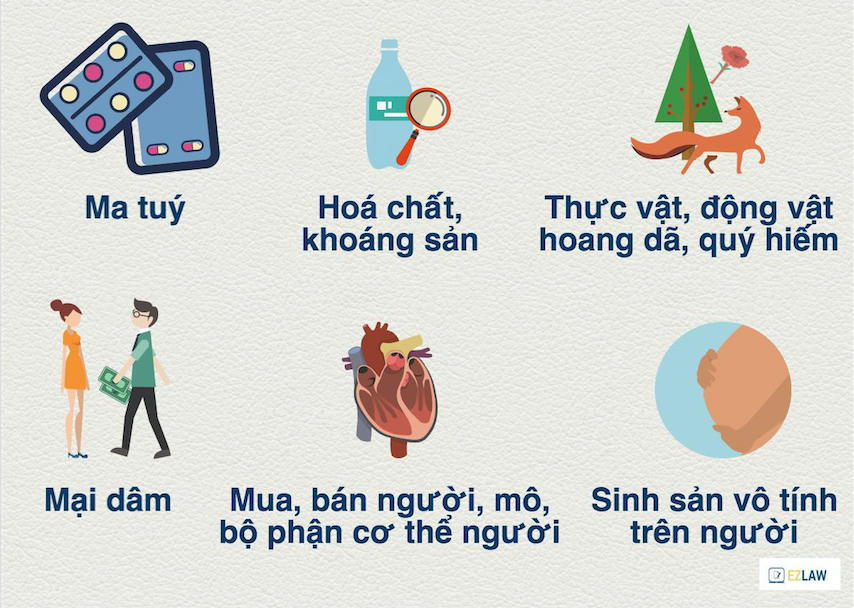 Luật Sửa đổi, bổ sung Điều 6 và Phụ lục 4 về Danh mục ngành, nghề đầu tư kinh doanh có điều kiện của Luật Đầu tư của Quốc hội, số 03/2016/QH14:
	Bổ sung: Cấm Kinh doanh pháo nổ
Cấm đầu tư kinh doanh
Luật đầu tư 2005 nêu một cách khá chung chung, khó xác định ->khó khăn trong quá trình thực hiện đầu tư kinh doanh

Luật đầu tư 2014 vạch rõ ranh giới của các ngành nghề bị cấm đầu tư kinh doanh : Các chất ma túy theo quy định tại Phụ lục 1; Các loại hóa chất, khoáng vật quy định tại Phụ lục 2... -> dễ dàng nắm bắt rõ các điều luật, tránh những cách hiểu khác nhau 

=> Thay đổi quan trọng nhất của Luật Đầu tư 2014 trong việc tạo lập cơ sở pháp lý minh bạch để bảo đảm thực hiện nguyên tắc Hiến định về quyền tự do đầu tư kinh doanh của công dân trong các ngành, nghề mà Luật không cấm
2. Các ngành nghề đầu tư kinh doanh có điều kiện
DANH MỤC NGÀNH, NGHỀ ĐẦU TƯ KINH DOANH CÓ ĐIỀU KIỆN
Điều kiện đầu tư kinh doanh là điều kiện mà cá nhân, tổ chức phải đáp ứng theo quy định của luật, pháp lệnh, nghị định và điều ước quốc tế về đầu tư khi thực hiện hoạt động đầu tư, kinh doanh trong các ngành, nghề quy định tại Phụ lục 4 Luật Đầu tư.
Đ7.3. Điều kiện đầu tư kinh doanh đối với ngành, nghề đầu tư kd có điều kiện được quy định tại các luật, pháp lệnh, nghị định và điều ước quốc tế mà Cộng hòa xã hội chủ nghĩa Việt Nam là thành viên. 

Bộ, cơ quan ngang bộ, Hội đồng nhân dân, Ủy ban nhân dân các cấp, cơ quan, tổ chức, cá nhân khác không được ban hành quy định về điều kiện đầu tư kinh doanh.
Lưu ý: Đ74.3. Điều kiện đầu tư kinh doanh quy định tại các VBQPPL ban hành trước ngày Luật ĐT có hiệu lực thi hành trái với quy định tại khoản 3 Điều 7 của Luật ĐT hết hiệu lực thi hành kể từ ngày 01 tháng 7 năm 2016. 


50 nghị định về điều kiện ĐTKD từ ngày 1.7.2016
Điều 9. NĐ 118: Thực hiện quy định về ngành, nghề đầu tư kinh doanh có điều kiện và điều kiện đầu tư kinh doanh

1. Cá nhân, tổ chức kinh tế được quyền kinh doanh trong ngành, nghề đầu tư kinh doanh có điều kiện quy định tại Phụ lục 4 Luật Đầu tư kể từ khi đáp ứng đủ điều kiện và phải bảo đảm đáp ứng các điều kiện đó trong quá trình hoạt động đầu tư kinh doanh.
2. Điều kiện đầu tư kinh doanh được áp dụng theo một hoặc một số hình thức sau đây:

a) Giấy phép;
b) Giấy chứng nhận đủ điều kiện;
c) Chứng chỉ hành nghề;
d) Chứng nhận bảo hiểm trách nhiệm nghề nghiệp;
đ) Văn bản xác nhận;
e) Các hình thức văn bản khác theo quy định của pháp luật không được quy định tại các Điểm a, b, c, d và đ Khoản này;
g) Các điều kiện mà cá nhân, tổ chức kinh tế phải đáp ứng để thực hiện hoạt động đầu tư kinh doanh mà không cần phải có xác nhận, chấp thuận dưới các hình thức văn bản quy định tại các Điểm a, b, c, d, đ và e Khoản này.
3. Mọi cá nhân, tổ chức đáp ứng điều kiện đầu tư kinh doanh đều có quyền được cấp các văn bản quy định tại các Điểm a, b, c, d, đ và e Khoản 2 Điều này (sau đây gọi chung là giấy phép) hoặc được quyền thực hiện hoạt động đầu tư, kinh doanh khi đáp ứng điều kiện quy định tại Điểm g Khoản 2 Điều này. Trong trường hợp từ chối cấp, gia hạn, sửa đổi, bổ sung giấy phép, cơ quan nhà nước có thẩm quyền phải thông báo bằng văn bản cho cá nhân, tổ chức và nêu rõ lý do từ chối.

4. Trong quá trình thực hiện thủ tục hành chính để được cấp giấy phép hoặc thực hiện các điều kiện quy định tại Điểm g Khoản 2 Điều này, doanh nghiệp không phải ghi ngành, nghề kinh doanh có điều kiện tại Giấy chứng nhận đăng ký doanh nghiệp.
Đầu tư KD có điều kiện
Yêu cầu về ban hành điều kiện đầu tư KD
Điều kiện đầu tư kinh doanh
Điều kiện đầu tư đối với nhà đầu tư nước ngoài là điều kiện nhà đầu tư nước ngoài phải đáp ứng khi thực hiện hoạt động đầu tư trong những ngành, nghề đầu tư có điều kiện đối với nhà đầu tư nước ngoài theo quy định tại các luật, pháp lệnh, nghị định, ĐUQT về đầu tư. 

Điều kiện đầu tư đối với nhà đầu tư nước ngoài được áp dụng đối với hoạt động đầu tư của nhà đầu tư nước ngoài thuộc một trong các trường hợp sau:
a) Đầu tư thành lập tổ chức kinh tế;
b) Đầu tư theo hình thức góp vốn, mua cổ phần, phần vốn góp trong tổ chức kinh tế;
c) Đầu tư theo hình thức hợp đồng hợp tác kinh doanh;
d) Nhận chuyển nhượng dự án đầu tư hoặc các trường hợp tiếp nhận dự án đầu tư khác;
đ) Sửa đổi, bổ sung ngành, nghề đầu tư kinh doanh của tổ chức kinh tế có vốn đầu tư nước ngoài.
Điều 10. NĐ118 Thực hiện quy định về điều kiện đầu tư đối với nhà đầu tư nước ngoài

1. Điều kiện đầu tư đối với nhà đầu tư nước ngoài theo quy định tại Khoản 6 Điều 2 Nghị định 118 gồm:
a) Điều kiện về tỷ lệ sở hữu vốn điều lệ của nhà đầu tư nước ngoài trong tổ chức kinh tế;
b) Điều kiện về hình thức đầu tư;
c) Điều kiện về phạm vi hoạt động đầu tư;
d) Điều kiện về đối tác Việt Nam tham gia thực hiện hoạt động đầu tư;
đ) Điều kiện khác theo quy định tại các luật, pháp lệnh, nghị định và điều ước quốc tế về đầu tư.
2. Nguyên tắc áp dụng điều kiện đầu tư đối với nhà đầu tư nước ngoài:

a) Nhà đầu tư nước ngoài thực hiện hoạt động đầu tư thuộc các ngành, nghề khác nhau phải đáp ứng toàn bộ điều kiện đầu tư đối với các ngành, nghề đó;

b) Nhà đầu tư nước ngoài thuộc đối tượng áp dụng của các điều ước quốc tế về đầu tư có quy định khác nhau về điều kiện đầu tư được lựa chọn áp dụng điều kiện đầu tư quy định tại một trong các điều ước đó; trường hợp đã lựa chọn một điều ước quốc tế thì nhà đầu tư nước ngoài thực hiện quyền và nghĩa vụ của mình theo quy định của điều ước quốc tế đó;
c) Đối với những ngành, phân ngành dịch vụ chưa cam kết hoặc không được quy định tại Biểu cam kết của Việt Nam trong WTO và điều ước quốc tế về đầu tư khác mà pháp luật Việt Nam đã có quy định về điều kiện đầu tư đối với nhà đầu tư nước ngoài thì áp dụng quy định của pháp luật Việt Nam;

d) Nhà đầu tư nước ngoài thuộc vùng lãnh thổ không phải là thành viên WTO thực hiện hoạt động đầu tư tại Việt Nam được áp dụng điều kiện đầu tư như quy định đối với nhà đầu tư thuộc quốc gia, vùng lãnh thổ là thành viên WTO, trừ trường hợp pháp luật và điều ước quốc tế giữa Việt Nam và quốc gia, vùng lãnh thổ đó có quy định khác;
đ) Đối với những ngành, phân ngành dịch vụ chưa cam kết hoặc không được quy định tại Biểu cam kết của Việt Nam trong WTO và điều ước quốc tế về đầu tư khác mà pháp luật Việt Nam chưa có quy định về điều kiện đầu tư đối với nhà đầu tư nước ngoài, Cơ quan đăng ký đầu tư lấy ý kiến Bộ Kế hoạch và Đầu tư và Bộ quản lý ngành để xem xét, quyết định;

e) Trường hợp nhà đầu tư nước ngoài đã được phép thực hiện hoạt động đầu tư trong các ngành, phân ngành dịch vụ quy định tại Điểm đ Khoản này và các ngành, phân ngành dịch vụ này đã được công bố trên Cổng thông tin quốc gia về đầu tư nước ngoài theo quy định tại Điều 13 Nghị định 118, Cơ quan đăng ký đầu tư xem xét, quyết định hoạt động đầu tư của nhà đầu tư nước ngoài trong cùng ngành, nghề đó mà không phải lấy ý kiến của Bộ quản lý ngành.
Điều 11. ND118: Áp dụng điều kiện và thủ tục đầu tư đối với nhà đầu tư là công dân Việt Nam đồng thời có quốc tịch nước ngoài

1. Đối với các hoạt động đầu tư thực hiện tại Việt Nam, nhà đầu tư là công dân Việt Nam đồng thời có quốc tịch nước ngoài được quyền lựa chọn áp dụng điều kiện đầu tư và thủ tục đầu tư như quy định đối với nhà đầu tư trong nước hoặc nhà đầu tư nước ngoài.

2. Trong trường hợp lựa chọn áp dụng điều kiện và thủ tục đầu tư như quy định đối với nhà đầu tư trong nước, nhà đầu tư quy định tại Khoản 1 Điều này không được thực hiện các quyền và nghĩa vụ quy định đối với nhà đầu tư nước ngoài.
CẢM ƠN ĐÃ THEO DÕI!
Chương 3. Thủ tục đầu tư trong nước
Luật đầu tư 2005: 

ĐĂNG KÝ ĐẦU TƯ

THẨM TRA ĐẦU TƯ
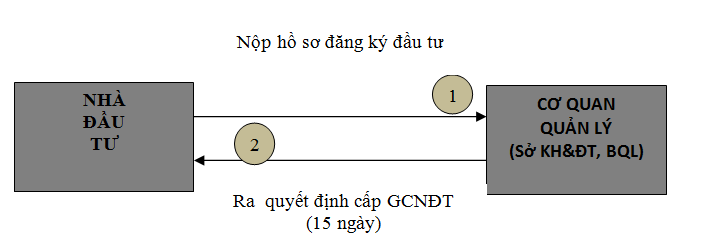 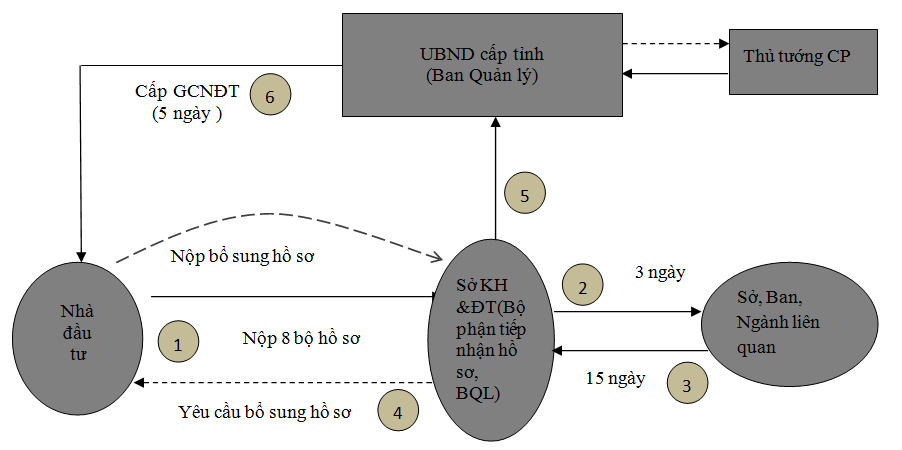 Luật đầu tư 2014:
 
* THỦ TỤC QUYẾT ĐỊNH CHỦ TRƯƠNG ĐẦU TƯ 

* THỦ TỤC CẤP, ĐIỀU CHỈNH VÀ THU HỒI GIẤY CHỨNG NHẬN ĐĂNG KÝ ĐẦU TƯ

* THỦ TỤC ĐĂNG KÝ GV, MUA CP, PVG VÀO TCKT.
Quy trình, thủ tục đầu tư theo LĐT 2014
P1: Đầu tư theo dự án

P2: Đầu tư thành lập tổ chức kinh tế

P3: Đầu tư theo hình thức GV, mua lại PVG, CP

P4: Đầu tư theo hình thức hợp đồng PPP

P5: Đầu tư theo hình thức hợp đồng BCC

P6: Điều chỉnh Giấy CNĐK đầu tư
128
Phần 1: Thủ tục đầu tư theo dự án:

2 LOẠI THỦ TỤC:
THỦ TỤC QĐCT ĐT & CẤP GiẤY: Dự án thuộc Điều 30,31,32

THỦ TỤC ĐĂNG KÝ ĐT & CẤP GiẤY: Dự án không thuộc Đ 30,31,32
Phần 1a. Thủ tục cấp Giấy chứng nhận đăng ký đầu tư đối với dự án đầu tư thuộc diện quyết định chủ trương đầu tư
Dự án của NĐT trong nước
Luật 2014
Luật 2005
LĐT 2014: Chấp thuận chủ trương dự án đầu tư trong nước
LĐT 2014: Chấp thuận chủ trương dự án đầu tư của NĐT NN
Dự án của NĐT nước ngoài
Luật 2005
Luật 2014
QUYẾT ĐỊNH CHỦ TRƯƠNG ĐẦU TƯ
Cơ quan quyết định chủ trương đầu tư: 

Điều 30. Thẩm quyền quyết định chủ trương đầu tư của Quốc hội

Điều 31. Thẩm quyền quyết định chủ trương đầu tư của Thủ tướng Chính phủ

Điều 32. Thẩm quyền quyết định chủ trương đầu tư của Ủy ban nhân dân cấp tỉnh
Lưu ý: 

Chấp thuận chủ trương là quy trình nội bộ của cơ quan nhà nước.

Hồ sơ chấp thuận chủ trương chính là hồ sơ cấp Giấy CNĐKĐT

Hồ sơ được nộp tại cơ quan ĐKĐT
SO SÁNH QUY TRÌNH, THỦ TỤC CHẤP THUẬN CHỦ TRƯƠNG ĐẦU TƯ CỦA QUỐC HỘI, CHÍNH PHỦ, UBND TỈNH
Nội dung 1
HỒ SƠ, TRÌNH TỰ VÀ THỦ TỤC QUYẾT ĐỊNH CHỦ TRƯƠNG ĐẦU TƯ CỦA QUỐC HỘI, THỦ TƯỚNG CHÍNH PHỦ, UBND CẤP TỈNH
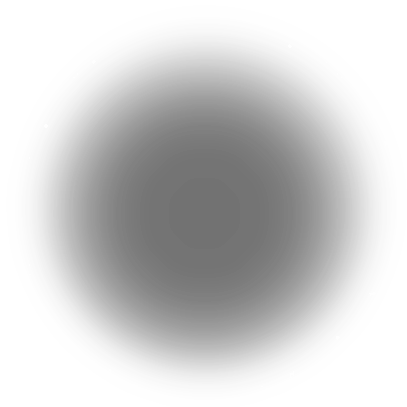 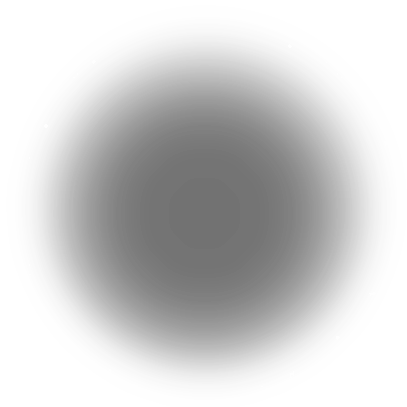 Nội dung 2
LẬP BẢNG SO SÁNH QUY TRÌNH, THỦ TỤC CHẤP THUẬN CHỦ TRƯƠNG ĐẦU TƯ CỦA QUỐC HỘI, THỦ TƯỚNG CHÍNH PHỦ, UBND CẤPTỈNH
Bước 1: Chuẩn bị hồ sơ dự án đầu tư hợp lệ theo quy định của pháp luật
Bước 6: Quốc hội xem xét, thông qua Nghị quyết về chủ trương đầu tư
Bước 2: Nhà đầu tư nộp hồ sơ dự án đầu tư cho cơ quan đăng ký đầu tư nơi thực hiện dự án đầu tư
Các bước thực hiện
Bước 5:  Chính phủ gửi Hồ sơ quyết định chủ trương đầu tư đến cơ quan chủ trì thẩm tra của Quốc hội
Bước 3: Cơ quan đăng ký đầu tư gửi hồ sơ dự án đầu tư cho Bộ Kế hoạch và Đầu tư báo cáo Thủ tướng Chính phủ
Bước 4: Hội đồng thẩm định nhà nước tổ chức thẩm định hồ sơ dự án đầu tư
HỒ SƠ, TRÌNH TỰ VÀ THỦ TỤC QUYẾT ĐỊNH CHỦ TRƯƠNG ĐẦU TƯ CỦA QUỐC HỘI
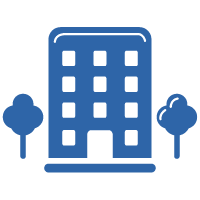 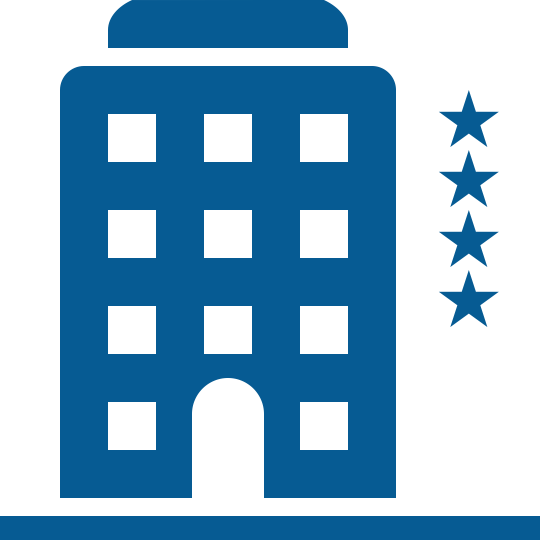 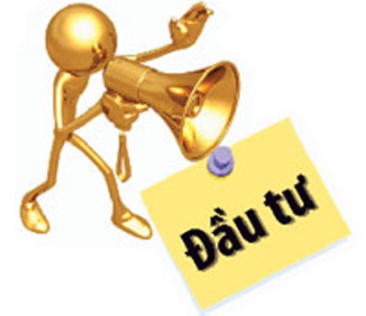 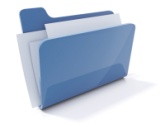 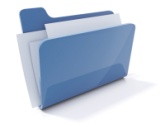 Gửi
Gửi
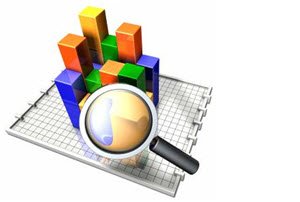 Trình
Sơ đồ: Trình tự  quyết định chủ trương đầu tư của Quốc hội
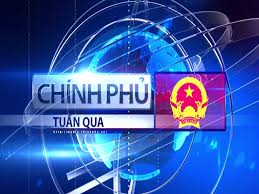 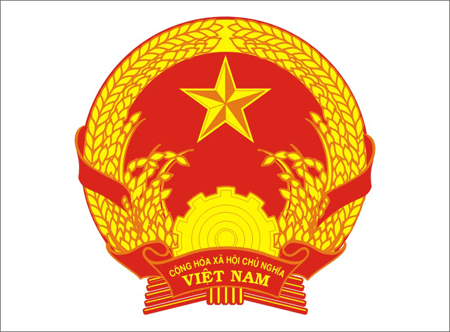 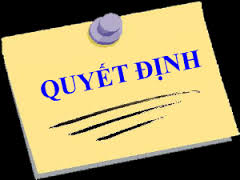 Thông qua
Lập
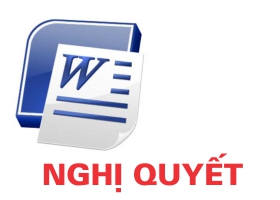 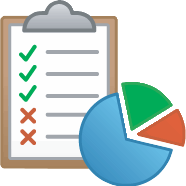 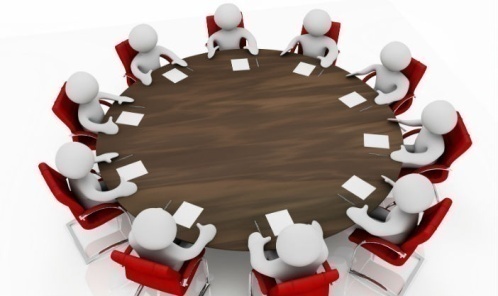 Bước 1: Chuẩn bị hồ sơ dự án đầu tư hợp lệ theo quy định của pháp luật.
Nhà đầu tư phải chuẩn bị hồ sơ dự án đầu tư hợp lệ theo quy định pháp luật theo Khoản 1 Điều 35 Luật đầu tư 2014.
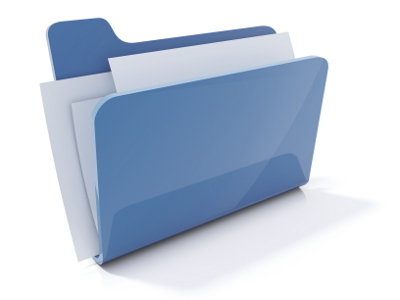 Bước 2: Nhà đầu tư nộp hồ sơ dự án đầu tư cho cơ quan đăng ký đầu tư nơi thực hiện dự án đầu tư
Khoản 1 Điều 35 Luật đầu tư 2014 quy định nơi nộp hồ sơ: Phòng đăng ký đầu tư thuộc Sở kế hoạch đầu tư nơi thực hiện dựán đầu tư.
Bước 3: Cơ quan đăng ký đầu tư gửi hồ sơ dự án đầu tư cho Bộ Kế hoạch và Đầu tư báo cáo Thủ tướng Chính phủ
Khoản 2 Điều 35 Luật đầu tư 2014 quy định trong thời hạn 03 ngày làm việc kể từ ngày nhận đủ hồ sơ dự án đầu tư, cơ quan đăng ký đầu tư gửi hồ sơ dự án đầu tư cho Bộ Kế hoạch và Đầu tư để báo cáo Thủ tướng Chính phủ thành lập Hội đồng thẩm định nhà nước.

Ví dụ: + Quyết định số 1201/QĐ-TTg ngày 03 tháng 09 năm 2008 của Thủ tướng Chính phủ về việc thành lập Hội đồng thẩm định Nhà nước thẩm định báo cáo đầu tư dự án nhà máy điện hạt nhân Ninh Thuận.
Bước 4: Hội đồng thẩm định nhà nước tổ chức thẩm định hồ sơ dự án đầu tư
Khoản 3 Điều 35 Luật đầu tư 2014 quy định:
Trong thời hạn 90 ngày kể từ ngày thành lập, Hội đồng thẩm định nhà nước tổ chức thẩm định hồ sơ dự án đầu tư và lập báo cáo thẩm định theo quy định tại Khoản 6 Điều 33 của Luật đầu tư 2014 và trình chính phủ xem xét. 

Báo cáo thẩm định.
Bước 5:  Chính phủ gửi Hồ sơ quyết định chủ trương đầu tư đến cơ quan chủ trì thẩm tra của Quốc hội
Khoản 4 và Khoản 5 Điều 35 Luật đầu tư 2014 quy định về hồ sơ quyết định chủ trương đầu tư.	
 	Khoản 6 Điều 35 Luật đầu tư 2014 quy định nội dung thẩm tra
Bước 6: Quốc hội xem xét, thông qua Nghị quyết về chủ trương đầu tư
Khoản 8 Điều 35 Luật đầu tư 2014 quy định Quốc hội xem xét, thông qua Nghị quyết về chủ trương đầu tư.
	Ví dụ: 
		+ Nghị quyết số 41/2009/QH12 ngày 25 tháng 11 năm 2009 của Quốc hội về chủ trương đầu tư dự án điện hạt nhân Ninh Thuận.
	    + Nghị quyết số 94/2015/QH13 ngày 25 tháng 06 năm 2015 của Quốc hội về chủ trương đầu tư Dự án Cảng hàng không quốc tế Long Thành.
Dự án nhà máy điện hạt nhân
TRÌNH TỰ, THỦ TỤC QUYẾT ĐỊNH CHỦ TRƯƠNG ĐẦU TƯ CỦA THỦ TƯỚNG CHÍNH PHỦ
Bước 1
Bước 2
Bước 3
Bước 4
Bước 5
Khoản 2 Điều 31 Nghị định 118/2015/NĐ-CP quy định nơi nộp hồ sơ: Cơ quan đăng ký đầu tưnơi dự kiến thực hiện dự án đầu tư.

	Nhà đầu tư phải chuẩn bị hồ sơ dự án đầu tư hợp lệ theo quy định tại Khoản 1 Điều 34 Luật đầu tư 2014.

	Số lượng hồ sơ: 08 bộ hồ sơ đăng ký đầu tư.
Bước 1
Bước 3
Bước 4
Bước 5
Bước 2
Khoản 3 và Khoản 4 Điều 31 Nghị định 118/2015/NĐ-CP quy định:
+ Trong thời hạn 03 ngày làm việc kể từ ngày nhận được hồ sơ hợp lệ theo quy định pháp luật, Cơ quan đăng ký đầu tư gửi 02 bộ hồ sơ cho Bộ Kế hoạch và Đầu tư đồng thời gửi hồ sơ cho cơ quan nhà nước có thẩm quyền liên quan đến dự án đầu tư để lấy ý kiến về các nội dung quy định tại Khoản 3 Điều 30 Nghị định 118/2015/NĐ-CP. 

+ Trong thời hạn 15 ngày kể từ ngày nhận được đề nghị của Cơ quan đăng ký đầu tư, các cơ quan có ý kiến về những nội dung thuộc phạm vi quản lý nhà nước của mình gửi Cơ quan đăng ký đầu tư và Bộ Kế hoạch và Đầu tư.
Bước 1
Bước 2
Bước 3
Bước 4
Bước 5
Khoản 5 Điều 31 Nghị định 118/2015/NĐ-CP quy định: 
	Trong thời hạn 25 ngày kể từ ngày nhận được hồ sơ hợp lệ, Cơ quan đăng ký đầu tư trình Ủy ban nhân dân cấp tỉnh xem xét, có ý kiến gửi Bộ Kế hoạch và Đầu tư về các nội dung:
	- Nhu cầu sử dụng đất, điều kiện giao đất, cho thuê đất và cho phép chuyển mục đích sử dụng đất theo quy định của pháp luật về đất đai (đối với dự án được giao đất, cho thuê đất, cho phép chuyển mục đích sử dụng đất);
	- Phương án giải phóng mặt bằng, di dân, tái định cư (nếu có) đối với dự án đầu tư đề nghị giao đất, cho thuê đất, cho phép chuyển mục đích sử dụng đất;
	- Các nội dung khác thuộc thẩm quyền của Ủy ban nhân dân cấp tỉnh (nếu có).
Bước 1
Bước 2
Bước 3
Bước 4
Bước 5
Khoản 6 Điều 31 Nghị định 118/2015/NĐ-CP quy định: 
	Trong thời hạn 15 ngày kể từ ngày nhận được ý kiến của Ủy ban nhân dân cấp tỉnh, Bộ Kế hoạch và Đầu tư lập báo cáo thẩm định gồm các nội dung quy định tại Khoản 6 Điều 33 Luật Đầu tư để trình Thủ tướng Chính phủ quyết định chủ trương đầu tư.
Bước 1
Bước 2
Bước 3
Bước 4
Bước 5
Khoản 7 Điều 31 Nghị định 118/2015/NĐ-CP quy định:  
	Trong thời hạn 07 ngày làm việc kể từ ngày nhận được báo cáo thẩm định của Bộ Kế hoạch và Đầu tư, Thủ tướng Chính phủ quyết định chủ trương đầu tư. Văn bản quyết định chủ trương đầu tư được gửi cho Bộ Kế hoạch và Đầu tư, Ủy ban nhân dân cấp tỉnh và Cơ quan đăng ký đầu tư.
Dự án Trung tâm nghiên cứu và phát triển (R&D) Công ty TNHH Samsung Electronics Việt Nam
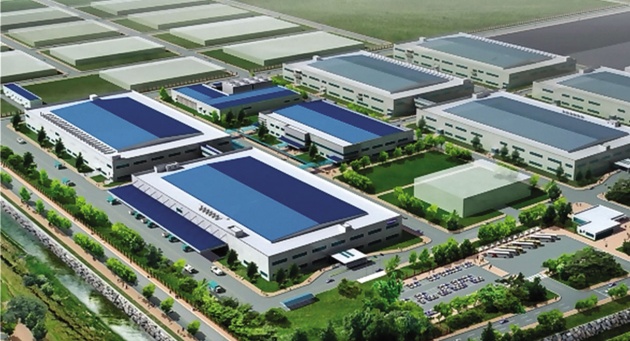 Dự án xây dựng và kinh doanh kết cấu hạ tầng khu công nghiệp (KCN) Châu Minh - Mai Đình
TRÌNH TỰ, THỦ TỤC QUYẾT ĐỊNH CHỦ TRƯƠNG ĐẦU TƯ CỦA UBND CẤP TỈNH
Bước 1: Chuẩn bị hồ sơ dự án đầu tư hợp lệ theo quy định pháp luật
Bước 6: Cơ quan đăng ký đầu tư cấp Giấy chứng nhận đăng ký đầu tư cho nhà đầu tư
Bước 2: Nhà đầu tư nộp hồ sơ dự án đầu tư cho cơ quan đăng ký đầu tư nơi thực hiện dự án đầu tư
Trình 
tự
Bước 5:  Ủy ban nhân dân cấp tỉnh quyết định chủ trương đầu tư
Bước 3: Cơ quan đăng ký đầu tư gửi hồ sơ lấy ý kiến thẩm định của cơ quan nhà nước có liên quan
Bước 4: Cơ quan đăng ký đầu tư lập báo cáo thẩm định trình UBND cấp tỉnh
BẢNG SO SÁNH QUY TRÌNH, THỦ TỤC CHẤP THUẬN CHỦ TRƯƠNG ĐẦU TƯ CỦA QUỐC HỘI, THỦ TƯỚNG CHÍNH PHỦ, UBND CẤPTỈNH
Giai đoạn 1:
Nộp hồ sơ đầu tư
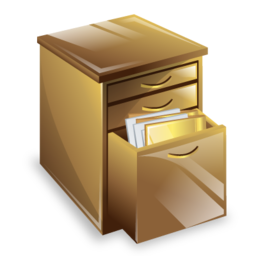 Giai đoạn 2:
 Gửi hồ sơ và lấy ý kiến
Giai đoạn 3: 
Thẩm định
Giai đoạn 4: 
Quyết định chủ trương đầu tư
Ngoại lệ
Và thời gian tối đa
THỦ TỤC CẤP, ĐIỀU CHỈNH, THU HỒI GIẤY CHỨNG NHẬN ĐĂNG KÝ ĐẦU TƯ, QUYẾT ĐỊNH CHỦ TRƯƠNG ĐẦU TƯ

Điều 36. Trường hợp thực hiện thủ tục cấp Giấy chứng nhận đăng ký đầu tư
Điều 37. Thủ tục cấp Giấy chứng nhận đăng ký đầu tư 
Điều 38. Thẩm quyền cấp, điều chỉnh và thu hồi Giấy chứng nhận đăng ký đầu tư
Điều 39. Nội dung Giấy chứng nhận đăng ký đầu tư
Điều 40. Điều chỉnh Giấy chứng nhận đăng ký đầu tư  
Điều 41. Thu hồi Giấy chứng nhận đăng ký đầu tư
Điều 36. Trường hợp thực hiện thủ tục cấp Giấy chứng nhận đăng ký đầu tư
1. Trường hợp phải thực hiện thủ tục cấp Giấy CNĐKĐT: 
a) Dự án đầu tư của NĐT nước ngoài; (F)
b) Dự án đầu tư của TCKT tại Điều 23.1 của Luật ĐT (F1+F2+Fn)

2.Trường hợp không phải thực hiện thủ tục cấp Giấy CNĐKĐT:
a) D.A đầu tư của NĐT trong nước;
b) D.A đầu tư của TCKT tại Điều 23.2 của Luật ĐT (ko phải F1+F2+Fn)
c) Đầu tư theo hình thức GV, mua CP, PVG của TCKT.

Lưu ý: Đ39.3 NĐ 15: Dự án nhóm C (Đ10 LĐTC) không phải thực hiện thủ tục cấp GCNĐKĐT.
3. Đối với dự án đầu tư tại các điều 30, 31 và 32 của Luật ĐT (diện QĐCTĐT-thẩm định): NĐT trong nước, TCKT tại Đ23.2 của Luật ĐT thực hiện DAĐT sau khi được quyết định chủ trương đầu tư. (nhận VB thông báo của CQQLĐT)

4. Trường hợp có nhu cầu cấp Giấy CNĐKĐT đối với dự án đầu tư quy định tại điểm a và điểm b khoản 2 Điều 36, NĐT thực hiện thủ tục cấp Giấy CNĐKĐT theo Điều 37 của Luật ĐT.
Thủ tục cấp Giấy CNĐKĐT Điều 37. 
1. Đối với DAĐT thuộc diện quyết định chủ trương đầu tư tại các điều 30, 31 và 32, CQĐKĐT cấp Giấy CNĐKĐT cho nhà đầu tư (NĐTNN, F1,F2,Fn; NĐTTN và TCKT không phải F1,F2,Fn có nhu cầu) trong thời hạn 05 ngày làm việc kể từ ngày nhận được VB quyết định chủ trương.

2. Đối với DAĐT không thuộc diện quyết định chủ trương đầu tư, NĐT (NĐTNN, F1,F2,Fn; NĐTTN và TCKT không phải F1,F2,Fn có nhu cầu ) thực hiện thủ tục cấp Giấy… theo quy định:
a) Nhà đầu tư nộp hồ sơ theo Đ33 Luật ĐT cho CQĐKĐT;

b) Trong thời hạn 15 ngày kể từ ngày nhận được đủ hồ sơ, CQĐKĐT cấp Giấy CNĐKĐT; trường hợp từ chối phải thông báo bằng VB cho NĐT và nêu rõ lý do.
Thẩm quyền cấp, điều chỉnh và thu hồi Giấy chứng nhận đăng ký đầu tư: Điều 38. 

1. Ban Quản lý khu CN, khu CX, khu CN cao, khu KT tiếp nhận, cấp, điều chỉnh, thu hồi Giấy…đối với D.A trong khu…

2. Sở KH & ĐT tiếp nhận, cấp, điều chỉnh, thu hồi Giấy CNĐKĐT đối với các D.A ngoài khu… trừ trường hợp quy định tại khoản 3 Điều này.

3. Sở KH & ĐT nơi NĐT đặt hoặc dự kiến đặt trụ sở chính hoặc văn phòng điều hành để thực hiện dự án tiếp nhận, cấp, điều chỉnh, thu hồi Giấy CNĐKĐT đối với:
a) Dự án thực hiện trên địa bàn nhiều tỉnh, TP trực thuộc TW;
b) Dự án thực hiện ở trong và ngoài khu …
Phân biệt:
Luật ĐT 2005: GIẤY CHỨNG NHẬN ĐẦU TƯ

Luật ĐT 2014: GIẤY CHỨNG NHẬN ĐĂNG KÝ ĐẦU TƯ
Lưu ý: đối với dự án PPP
	Điều 39. NĐ 15:  Thẩm quyền cấp, điều chỉnh và thu hồi giấy chứng nhận đăng ký đầu tư: PPP

1. Bộ Kế hoạch và Đầu tư cấp, điều chỉnh và thu hồi giấy …
a) Các dự án quan trọng quốc gia;
b) Các dự án mà Bộ, ngành hoặc CQ được ủy quyền của Bộ, ngành là CQNN có thẩm quyền ký kết hợp đồng dự án;
c) Các dự án thực hiện trên địa bàn từ 02 tỉnh, thành phố trực thuộc Trung ương trở lên.

2. Ủy ban nhân dân cấp tỉnh cấp, điều chỉnh và thu hồi giấy …đối với các dự án không thuộc quy định tại K1 Điều này.
Lưu ý: Đối với Đầu tư ra Nước ngoài:
	 Điều 59. LĐT: Thủ tục cấp Giấy chứng nhận đăng ký đầu tư ra nước ngoài

1. Đối với các dự án đầu tư thuộc diện phải quyết định chủ trương đầu tư ra nước ngoài, Bộ Kế hoạch và Đầu tư cấp Giấy chứng nhận đăng ký đầu tư ra nước ngoài cho nhà đầu tư trong thời hạn 05 ngày làm việc kể từ ngày nhận được văn bản quyết định chủ trương đầu tư.

3. Trong thời hạn 15 ngày kể từ ngày nhận được hồ sơ theo quy định tại khoản 1 Điều này, Bộ Kế hoạch và Đầu tư cấp Giấy chứng nhận đăng ký đầu tư ra nước ngoài…
Nội dung Giấy chứng nhận đăng ký đầu tư: Điều 39:
1. Mã số dự án đầu tư. 
2. Tên, địa chỉ của nhà đầu tư. 
3. Tên dự án đầu tư.
4. Địa điểm thực hiện dự án đầu tư; diện tích đất sử dụng.
5. Mục tiêu, quy mô dự án đầu tư.
6. Vốn đầu tư của dự án (gồm vốn góp của nhà đầu tư và vốn huy động), tiến độ góp vốn và huy động các nguồn vốn.
7. Thời hạn hoạt động của dự án. 
8. Tiến độ thực hiện dự án đầu tư: tiến độ xây dựng cơ bản và đưa công trình vào hoạt động (nếu có); tiến độ thực hiện các mục tiêu hoạt động, hạng mục chủ yếu của dự án, trường hợp dự án thực hiện theo từng giai đoạn, phải quy định mục tiêu, thời hạn, nội dung hoạt động của từng giai đoạn.
9. Ưu đãi, hỗ trợ đầu tư và căn cứ, điều kiện áp dụng (nếu có).
10. Các điều kiện đối với nhà đầu tư thực hiện dự án (nếu có).
Mã số dự án đầu tư
1. Mã số dự án đầu tư là một dãy số gồm 10 chữ số, được tạo tự động bởi Hệ thống thông tin quốc gia về đầu tư nước ngoài và được ghi tại Giấy chứng nhận đăng ký đầu tư.

2. Mỗi dự án đầu tư được cấp một mã số duy nhất, không thay đổi trong quá trình hoạt động của dự án và không được cấp cho dự án khác. Mã số dự án đầu tư hết hiệu lực khi dự án đầu tư chấm dứt hoạt động.

3. Đối với dự án đầu tư thực hiện theo Giấy chứng nhận đầu tư, Giấy phép đầu tư hoặc các giấy tờ có giá trị tương đương khác, mã số dự án đầu tư là số Giấy chứng nhận đầu tư, số Giấy phép đầu tư hoặc số giấy tờ tương đương khác đã cấp cho dự án đầu tư. Trường hợp Giấy phép đầu tư, Giấy chứng nhận đầu tư hoặc giấy tờ tương đương khác được điều chỉnh, dự án đầu tư được cấp mã số mới theo quy định tại Khoản 1 Điều này.
Phần 1b. Thủ tục cấp Giấy chứng nhận đăng ký đầu tư đối với dự án đầu tư không thuộc diện quyết định chủ trương đầu tư (không thuộc Đ 30, 31, 32 LĐT)
Điều 29. NĐ 118 Thủ tục cấp Giấy chứng nhận đăng ký đầu tư đối với dự án đầu tư không thuộc diện quyết định chủ trương đầu tư

1. Nhà đầu tư nộp 01 bộ hồ sơ đăng ký đầu tư theo quy định tại Khoản 1 Điều 33 Luật Đầu tư cho Cơ quan đăng ký đầu tư.

2. Đối với dự án đầu tư đã triển khai hoạt động, nhà đầu tư nộp hồ sơ theo quy định tại Khoản 1 Điều này trong đó đề xuất dự án đầu tư được thay bằng báo cáo tình hình thực hiện dự án đầu tư từ thời điểm triển khai đến thời điểm đề nghị cấp Giấy chứng nhận đăng ký đầu tư.
3. Cơ quan đăng ký đầu tư cấp Giấy chứng nhận đăng ký đầu tư cho nhà đầu tư trong thời hạn 15 ngày kể từ ngày nhận được hồ sơ hợp lệ theo quy định tại Khoản 1 Điều này nếu đáp ứng các điều kiện sau:

a) Mục tiêu của dự án đầu tư không thuộc ngành, nghề cấm đầu tư kinh doanh;

b) Dự án đầu tư đáp ứng điều kiện đầu tư đối với nhà đầu tư nước ngoài theo quy định tại Khoản 1 Điều 10 Nghị định 118 (nếu có).
PHẦN 6. Điều chỉnh Giấy CNĐK đầu tư  
Khi có nhu cầu thay đổi nội dung Giấy CNĐKĐT, nhà đầu tư thực hiện thủ tục điều chỉnh Giấy…

2. Hồ sơ điều chỉnh Giấy chứng nhận đăng ký đầu tư gồm:
a) Văn bản đề nghị điều chỉnh Giấy chứng nhận đăng ký đầu tư;
b) Báo cáo tình hình triển khai dự án đầu tư đến thời điểm đề nghị điều chỉnh dự án đầu tư;
c) Quyết định về việc điều chỉnh dự án đầu tư của nhà đầu tư;
d) Tài liệu quy định tại các điểm b, c, d, đ và e khoản 1 Điều 33 của Luật ĐT liên quan đến các nội dung điều chỉnh.
3. Trong thời hạn 10 ngày làm việc kể từ ngày nhận đủ hồ sơ theo khoản 1 Điều này, CQĐKĐT điều chỉnh Giấy…;
4. Dự án thuộc diện phải quyết định chủ trương đầu tư, khi điều chỉnh dự án đầu tư liên quan đến mục tiêu, địa điểm đầu tư, công nghệ chính, tăng hoặc giảm vốn đầu tư trên 10% tổng vốn đầu tư, thời hạn thực hiện, thay đổi nhà đầu tư hoặc thay đổi điều kiện đối với nhà đầu tư (nếu có), CQĐKĐT thực hiện thủ tục quyết định chủ trương đầu tư trước khi điều chỉnh Giấy …

5. Trường hợp đề xuất của nhà đầu tư về việc điều chỉnh nội dung Giấy …dẫn đến dự án đầu tư thuộc diện phải quyết định chủ trương đầu tư, CQĐKĐT thực hiện thủ tục quyết định chủ trương đầu tư trước khi điều chỉnh Giấy …
Điều 41. Thu hồi Giấy chứng nhận đăng ký đầu tư

1. Cơ quan đăng ký đầu tư quyết định thu hồi Giấy chứng nhận đăng dự án đầu tư chấm dứt hoạt động ký đầu tư trong trường hợp theo quy định khoản 1 Điều 48 của Luật ĐT.

2. Chính phủ quy định chi tiết về trình tự, thủ tục thu hồi Giấy chứng nhận đăng ký đầu tư.
Phần 2. Thủ tục Đầu tư thành lập tổ chức kinh tế. Đ22 

1. NĐT được thành lập TCKT theo quy định của pháp luật. 

Trước khi thành lập TCKT, NĐT nước ngoài phải có dự án đầu tư, thực hiện thủ tục cấp Giấy CNĐKĐT theo Đ37 và phải đáp ứng các điều kiện sau đây:

a) Tỷ lệ sở hữu vốn điều lệ tại khoản 3 Điều 22;

b) Hình thức đầu tư, phạm vi hoạt động, đối tác Việt Nam tham gia thực hiện hoạt động đầu tư và điều kiện khác theo quy định của điều ước quốc tế mà Cộng hòa xã hội chủ nghĩa Việt Nam là thành viên.
2. Nhà đầu tư nước ngoài thực hiện dự án đầu tư thông qua TCKT được thành lập theo khoản 1 Điều 22, trừ trường hợp đầu tư theo hình thức góp vốn, mua cổ phần, phần vốn góp hoặc đầu tư theo hợp đồng.
3. Nhà đầu tư nước ngoài được sở hữu vốn điều lệ không hạn chế trong tổ chức kinh tế, trừ các trường hợp sau đây:

a) Tỷ lệ sở hữu của NĐT nước ngoài tại công ty niêm yết, công ty đại chúng, tổ chức kinh doanh chứng khoán và các quỹ đầu tư chứng khoán theo quy định của pháp luật về chứng khoán;

b) Tỷ lệ sở hữu của NĐT nước ngoài trong các doanh nghiệp nhà nước cổ phần hóa hoặc chuyển đổi sở hữu theo hình thức khác thực hiện theo quy định của pháp luật về cổ phần hóa và chuyển đổi DN nhà nước;

c) Tỷ lệ sở hữu của NĐT nước ngoài không thuộc điểm a và điểm b khoản này thực hiện theo quy định khác của pháp luật có liên quan và điều ước quốc tế mà Việt Nam là thành viên.
Thực hiện hoạt động đầu tư của TCKT có vốn đầu tư nước ngoài:  Điều 23
1. TCKT phải đáp ứng điều kiện và thực hiện thủ tục đầu tư theo quy định đối với NĐT nước ngoài khi đầu tư thành lập TCKT; đầu tư góp vốn, mua CP, PVG của TCKT; đầu tư theo hợp đồng BCC thuộc 1 trong các trường hợp sau đây:
 
a) Có NĐT nước ngoài nắm giữ từ 51% vốn điều lệ trở lên hoặc có đa số thành viên hợp danh là cá nhân nước ngoài đối với tổ chức kinh tế là công ty hợp danh; F1 

b) Có TCKT quy định tại điểm a khoản này nắm giữ từ 51% vốn điều lệ trở lên; F2

c) Có NĐT NN và TCKT tại điểm a khoản này nắm giữ từ 51% vốn điều lệ trở lên. Fn
2. Tổ chức kinh tế có vốn đầu tư nước ngoài không thuộc trường hợp quy định tại các điểm a, b và c khoản 1 Điều này thực hiện điều kiện và thủ tục đầu tư theo quy định đối với nhà đầu tư trong nước khi đầu tư thành lập tổ chức kinh tế; đầu tư theo hình thức góp vốn, mua cổ phần, phần vốn góp của tổ chức kinh tế; đầu tư theo hình thức hợp đồng BCC.
TCKT có vốn đầu tư nước ngoài nào phải thực hiện thủ tục đầu tư?
NĐT trong nước
NĐT nước ngoài
Điều kiện và thực hiện thủ tục đầu tư theo quy định đối với NĐT nước ngoài:
NĐT NN (F): đương nhiên
TCKT (F1): trong đó F >= 51% VĐL
TCKT (F2): trong đó F1 >= 51% VĐL
TCKT (Fn): trong đó F + F1 >= 51% VĐL

“Lách luật”: 
TCKT (F3): trong đó F2 >= 51% VĐL, tương tự F4,F5…
TCKT: (Fm): trong đó F + F2 >= 51% VĐL:?
TCKT: (Fg): trong đó  F1 + F2 >= 51% VĐL:?
Đ23.2 TCKT có VĐTNN không thuộc trường hợp tại các điểm a, b và c k1 thực hiện điều kiện và thủ tục đầu tư theo quy định đối với NĐT trong nước khi đầu tư…:

TCKT (F1.a): trong đó 0% < F < 51% VĐL

TCKT (F2.a): trong đó 0% < F1< 51% VĐL

TCKT (F3): trong đó F2 >= 51% VĐL, tương tự F4,F5…

TCKT (Fn.a): trong đó 0% < F + F1 < 51% VĐL

TCKT: (Fm): trong đó F + F2 >= 51% VĐL

TCKT: (Fg): trong đó F1 + F2 >= 51% VĐL…

Vì sao > 0%???
Lưu ý:

3. Tổ chức kinh tế có vốn đầu tư nước ngoài (kể cả F1,F2,Fn) đã thành lập tại Việt Nam nếu có dự án đầu tư mới thì được làm thủ tục thực hiện dự án đầu tư đó mà không nhất thiết phải thành lập TCKT mới. (khác với NĐT NN F)
Nhà đầu tư nước ngoài thành lập TCKT
Tổ chức kinh tế do nhà đầu tư nước ngoài thành lập
Phần 3. Thủ tục đầu tư theo hình thức GV, mua cổ phần, PVG: M&A (Điều 26. LĐT 2014)

1. Thủ tục đăng ký góp vốn, mua cổ phần, PVG: áp dụng đối với NĐT NN thuộc Đ 26 – LĐT:
Bước 1: Thủ tục đăng ký đầu tư theo LĐT: CQĐKĐT thông báo chấp thuận
Bước 2: Thủ tục đăng ký TV, CĐ theo LDN

2. Thủ tục thay đổi cổ đông, thành viên: chỉ đăng ký/thông báo thay đổi TV, CĐ theo LDN
NĐT nước ngoài GV, mua CP, PVG (M&A)
Luật ĐT 2005
Luật ĐT 2014
M&A trực tiếp theo Luật đầu tư, gián tiếp theo Luật CK.

M& Thực hiện thủ tục đầu tư

Tuân thủ điều kiện đầu tư áp dụng với nhà đầu tư nước ngoài
M&A quy định tại Luật chứng khoán áp dụng theo Luật CK, trường hợp còn lại theo Luật đầu tư

Đăng ký/thông báo Thay đổi TV, CĐ tại cơ quan ĐKKD, trừ trường hợp: Đ26
1. NĐTNN, F1,F2,Fn chiếm từ 51% VĐL
2. Doanh nghiệp KD ngành, nghề có điều kiện với NĐT nước ngoài
Lưu ý: 2 trường hợp này thực hiện thủ tục đăng ký tại CQĐKĐT trước khi đăng ký thay đổi TV, CĐ theo LDN
Phần 4. Thủ tục đầu tư đối với dự án PPP: NĐ 15

* ĐỀ XUẤT DỰ ÁN: Đ 15- Đ 23
DỰ ÁN DO BỘ, NGÀNH, UBND CẤP TỈNH ĐỀ XUẤT
DỰ ÁN DO NHÀ ĐẦU TƯ ĐỀ XUẤT

* LẬP, THẨM ĐỊNH VÀ PHÊ DUYỆT BÁO CÁO NGHIÊN CỨU KHẢ THI: Đ 24- Đ28

*  LỰA CHỌN NHÀ ĐẦU TƯ VÀ KÝ KẾT THỎA THUẬN ĐẦU TƯ, HỢP ĐỒNG DỰ ÁN: Đ 29- Đ 38

*  THỦ TỤC ĐĂNG KÝ ĐẦU TƯ VÀ THÀNH LẬP DOANH NGHIỆP DỰ ÁN: Đ 39- Đ 42
Quy trình chuẩn chung gồm 6 bước
Bước 01
Bước 02
Lập, thẩm định, phê duyệt báo cáo NCKT
Lập, thẩm định, phê duyệt và 
công bố dự án
Bước 03
Bước 04
Thực hiện thủ tục cấp GCN đăng ký đầu 
tư và thành lập DN dự án
Tổ chức lựa chọn NĐT; đàm phán 
và ký kết thỏa thuận ĐT, HĐ dự án
Bước 05
Bước 06
Quyết toán và chuyển giao công trình
Thực hiện dự án
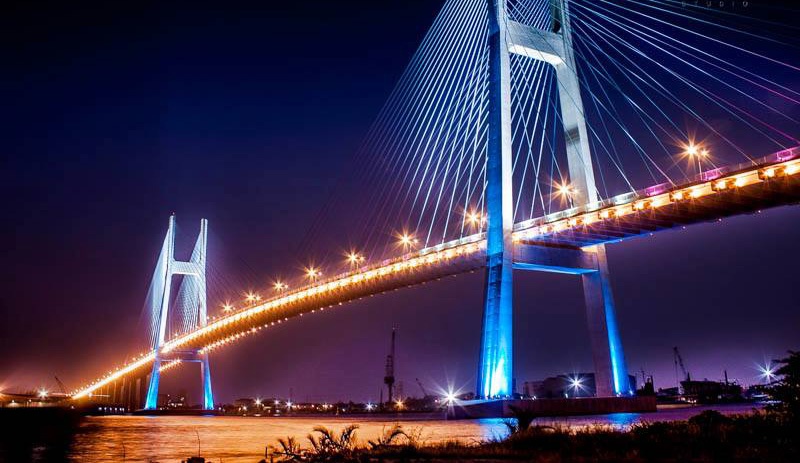 Phần 5. Thủ tục đầu tư theo Hợp đồng BCC
Hợp đồng BCC: 
NĐT TN + NĐT TN
NĐT TN + các bên không phải là F1,F2,Fn
Giữa các bên không phải là F1,F2,Fn với nhau
thực hiện qui trình giao kết HĐ theo Luật DS
Hợp đồng BCC: 
NĐT TN + NĐT NN/ NĐT NN + NĐT NN 
Có các chủ thể sau đây là 1 bên trong HĐ: F1,F2,Fn
thực hiện thủ tục cấp Giấy CNĐKĐT theo Đ37 của  LĐT.

Lưu ý: nếu dự án BCC thuộc diện quyết định chủ trương đầu tư của UBND cấp tỉnh thì phải làm thủ tục chấp thuận chủ trương: Đ 33.1.g LĐT
III. TRIỂN KHAI THỰC HIỆN DỰ ÁN ĐẦU TƯ: LĐT 2014
Điều 42. Bảo đảm thực hiện dự án đầu tư
Điều 43. Thời hạn hoạt động của dự án đầu tư
Điều 44. Giám định máy móc, thiết bị, dây chuyền công nghệ
Điều 45. Chuyển nhượng dự án đầu tư 
Điều 46. Giãn tiến độ đầu tư 
Điều 47. Tạm ngừng, ngừng hoạt động của dự án đầu tư
Điều 48. Chấm dứt hoạt động của dự án đầu tư
Điều 49. Thành lập văn phòng điều hành của nhà đầu tư nước ngoài trong hợp đồng BCC
Điều 50. Chấm dứt hoạt động văn phòng điều hành của nhà đầu tư nước ngoài trong hợp đồng BCC
THỦ TỤC CHẤM DỨT DỰ ÁN ĐẦU TƯ
	
	Điều 41. NĐ 118  Điều kiện, thủ tục chấm dứt hoạt động của dự án đầu tư và thu hồi Giấy chứng nhận đăng ký đầu tư

Điều 42. NĐ 118 Chấm dứt hoạt động của dự án đầu tư trong trường hợp Cơ quan đăng ký đầu tư không liên lạc được với nhà đầu tư

Điều 43. NĐ 118 Chấm dứt hiệu lực của văn bản quyết định chủ trương đầu tư
LƯU Ý: TRIỂN KHAI THỰC HIỆN DỰ ÁN PPP: NĐ 15
Điều 43. Điều kiện triển khai dự án
Điều 44. Lựa chọn nhà thầu thực hiện dự án
Điều 45. Chuẩn bị mặt bằng xây dựng
Điều 46. Lập thiết kế xây dựng
Điều 47. Giám sát thực hiện hợp đồng dự án
Điều 48. Giám sát chất lượng công trình
Điều 49. Quản lý và kinh doanh công trình dự án
Điều 50. Giá, phí hàng hóa, dịch vụ và các khoản thu
Điều 51. Hỗ trợ thu phí dịch vụ
Điều 52. Giám sát và đánh giá đầu tư, công khai tài chính
Điều 53. Quyết toán công trình dự án
Điều 54. Chuyển giao công trình dự án
CẢM ƠN CÁC BẠN!
Chương 4. Quy chế pháp lý về đầu tư vào khu kinh tế đặc biệt (Sinh viên tự nghiên cứu)
Nghị định 29/2008/NĐ-CP của Chính phủ quy định về thành lập, hoạt động, chính sách và quản lý nhà nước đối với khu công nghiệp, khu chế xuất, khu kinh tế, khu kinh tế cửa khẩu

Nghị định 164/2013/NĐ-CP của Chính phủ sửa đổi, bổ sung một số điều của Nghị định 29/2008/NĐ-CP ngày 14/03/2008

Nghị định 114/2015/NĐ-CP của Chính phủ về việc sửa đổi, bổ sung Điều 21 Nghị định 29/2008/NĐ-CP ngày 14/03/2008 của Chính phủ quy định về khu công nghiệp, khu chế xuất và khu kinh tế

Thông tư 19/2009/TT-BXD của Bộ Xây dựng về việc quy định về quản lý đầu tư xây dựng trong khu công nghiệp và khu kinh tế
Khu công nghiệp (Industrial zone) là khu chuyên sản xuất hàng công nghiệp và thực hiện các dịch vụ cho sản xuất công nghiệp, có ranh giới địa lý xác định, được thành lập theo quy định của Chính phủ.

Khu chế xuất (Export processing zone) là khu công nghiệp chuyên sản xuất hàng xuất khẩu, thực hiện dịch vụ cho sản xuất hàng xuất khẩu và hoạt động xuất khẩu, có ranh giới địa lý xác định, được thành lập theo quy định của Chính phủ.
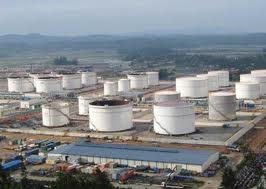 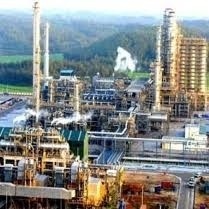 Khu công nghệ cao (High-tech zone) là khu chuyên nghiên cứu phát triển, ứng dụng công nghệ cao, ươm tạo doanh nghiệp công nghệ cao, đào tạo nhân lực công nghệ cao, sản xuất và kinh doanh sản phẩm công nghệ cao, có ranh giới địa lý xác định, được thành lập theo quy định của Chính phủ. 

Khu kinh tế (Economic zone) là khu vực có không gian kinh tế riêng biệt với môi trường đầu tư và kinh doanh đặc biệt thuận lợi cho các nhà đầu tư, có ranh giới địa lý xác định, được thành lập theo quy định của Chính phủ.
Khu phi thuế quan (Non-tariff zones) là khu vực kinh tế nằm trong lãnh thổ Việt Nam, có ranh giới địa lý xác định, được thành lập theo Quyết định của Thủ tướng Chính phủ;

Khu phi thuế quan bao gồm: khu chế xuất, doanh nghiệp chế xuất, kho bảo thuế, khu bảo thuế, kho ngoại quan, khu kinh tế thương mại đặc biệt, khu thương mại - công nghiệp và các khu vực kinh tế khác được thành lập theo Quyết định của Thủ tướng Chính phủ,
LƯU Ý:

	Quan hệ mua bán, trao đổi hàng hóa giữa khu phi thuế quan  với:
 
Thị trường nội địa: là quan hệ xuất khẩu, nhập khẩu.

Thị trường nước ngoài: ko phải là XNK
Đối với dự án sản xuất trong KCN: mức thuế suất thuế TNDN là 20% áp dụng trong suốt thời hạn thực hiện dự án

Đối với dự án sản xuất sản phẩm công nghệ cao: mức thuế suất thuế TNDN là 10% áp dụng trong 15 năm, sau đó là 25% trong các năm tiếp theo; Dự án được miễn thuế TNDN trong vòng 04 năm kể từ khi có thu nhập chịu thuế và giảm 50% trong 09 năm tiếp theo.

Đối với dự án có quy mô lớn, công nghệ cao hoặc mới cần đặc biệt thu hút đầu tư thì thời gian áp dụng thuế suất ưu đãi có thể kéo dài nhưng tổng thời gian áp dụng thuế suất 10% không quá 30 năm.….
CẢM ƠN CÁC BẠN!
Chương 5. Quy chế pháp lý về đầu tư theo hình thức hợp đồng

   Hợp đồng hợp tác kinh doanh (BCC).

   Hợp đồng đầu tư theo hình thức đối tác công tư (PPP).
Phần 1. Hợp đồng hợp tác kinh doanh (BCC).
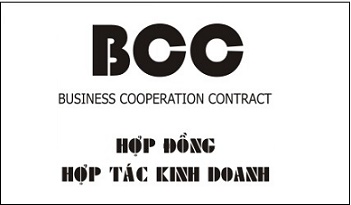 Hình thức
Hợp đồng hợp tác kinh doanh BCC
Ưu – Nhược điểm
Nội dung
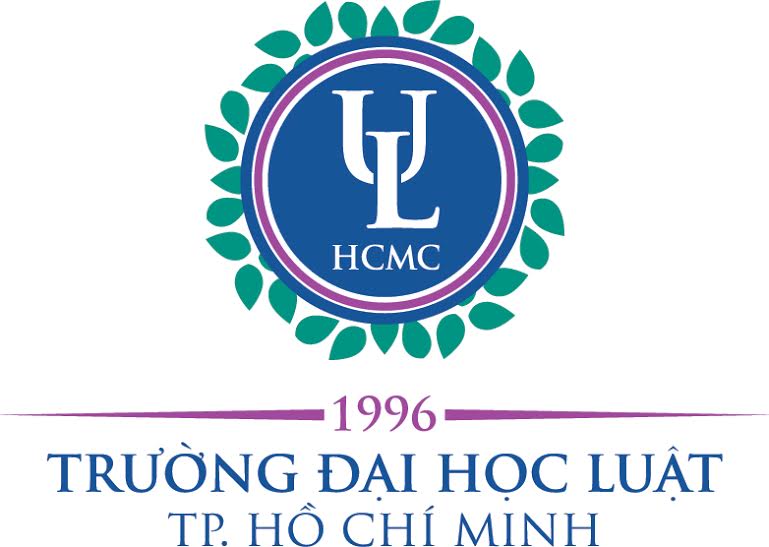 Hợp đồng BBC 
Business Cooperation Contract
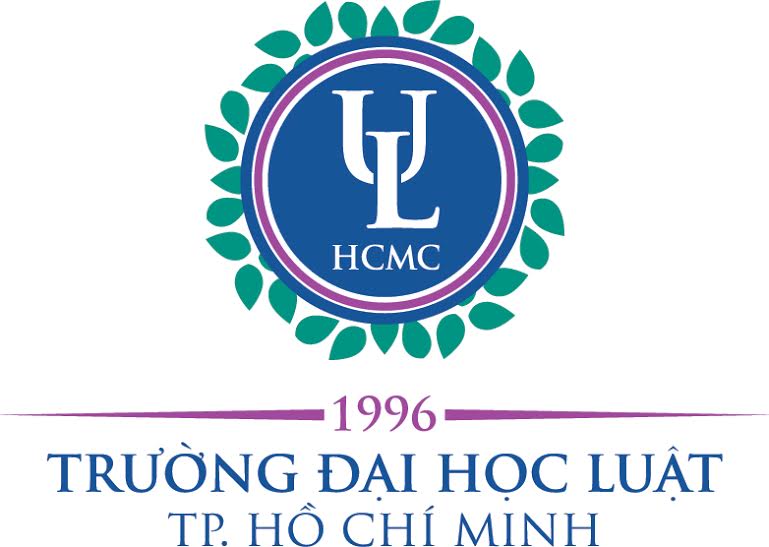 Đầu tư theo hình thức hợp đồng BCC: Business co-operation contract: Điều 28 
1. Hợp đồng BCC được ký kết giữa các nhà đầu tư trong nước thực hiện theo quy định của pháp luật về dân sự.

2. Hợp đồng BCC được ký kết giữa nhà đầu tư trong nước với nhà đầu tư nước ngoài hoặc giữa các nhà đầu tư nước ngoài thực hiện thủ tục cấp Giấy CNĐKĐT theo Điều 37.

3. Các bên tham gia hợp đồng BCC thành lập ban điều phối để thực hiện hợp đồng BCC. Chức năng, nhiệm vụ, quyền hạn của ban điều phối do các bên thỏa thuận.
Điều 3.9: Hợp đồng hợp tác kinh doanh (sau đây gọi là hợp đồng BCC) là hợp đồng được ký giữa các nhà đầu tư nhằm hợp tác kinh doanh phân chia lợi nhuận, phân chia sản phẩm mà không thành lập tổ chức kinh tế.


Điều 29. Nội dung hợp đồng BCC
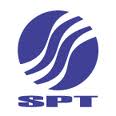 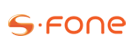 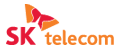 Đặc điểm của BCC:
Về tính chất, đây là quan hệ đầu tư thiết lập trên cơ sở HĐ, các NĐT có chung vốn KD nhưng không thành lập PN mới
+ Các chủ thể tham gia quan hệ đầu tư chỉ ràng buộc với nhau bởi các quyền và nghĩa vụ theo thỏa thuận mà không có sự ràng buộc về mặt tổ chức như ở hình thức đầu tư chung vốn thành lập DN…
+ NĐT nhân danh tư cách ply độc lập của mình để chủ động thực hiện HĐ
+ Mang lại sự linh hoạt, tính độc lập, ít lệ thuộc vào đối tác, tránh những mâu thuẩn, bất đồng trong quá trình quản lý, thực hiện dự án
Về chủ thể HĐ:
Là các NĐTTN, NĐT NN

Có thể bao gồm 2 bên hoặc nhiều bên: song phương/ đa phương

Khác với các HĐTM khác, thường chỉ bao gồm 2 bên
Về nội dung của quan hệ đầu tư:
Các NĐT phải bỏ vốn để cùng kd, cùng chịu rủi ro, cùng phân chia kết quả kd

Đây chính là điểm đặc thù của việc hợp tác kd trên cơ sở cùng nhau góp vốn
BCC là hình thức đầu tư dễ tiến hành, thích hợp với các dự án cần triển khai nhanh, thời hạn đầu tư ngắn

BCC giúp sớm thu được lợi nhuận vì NĐT không mất thời gian đầu tư xây dựng cơ sở kd mới

Do không phải lập DN mới nên thủ tục đầu tư cũng đơn giản, không tốn nhiều thời gian, chi phí, qui mô dự án cũng có thể rất linh hoạt…
Phần 2.Hợp đồng đầu tư theo hình thức đối tác công tư (PPP).
DA ĐƯỜNG TRÊN CAO
CẦU CẦN THƠ
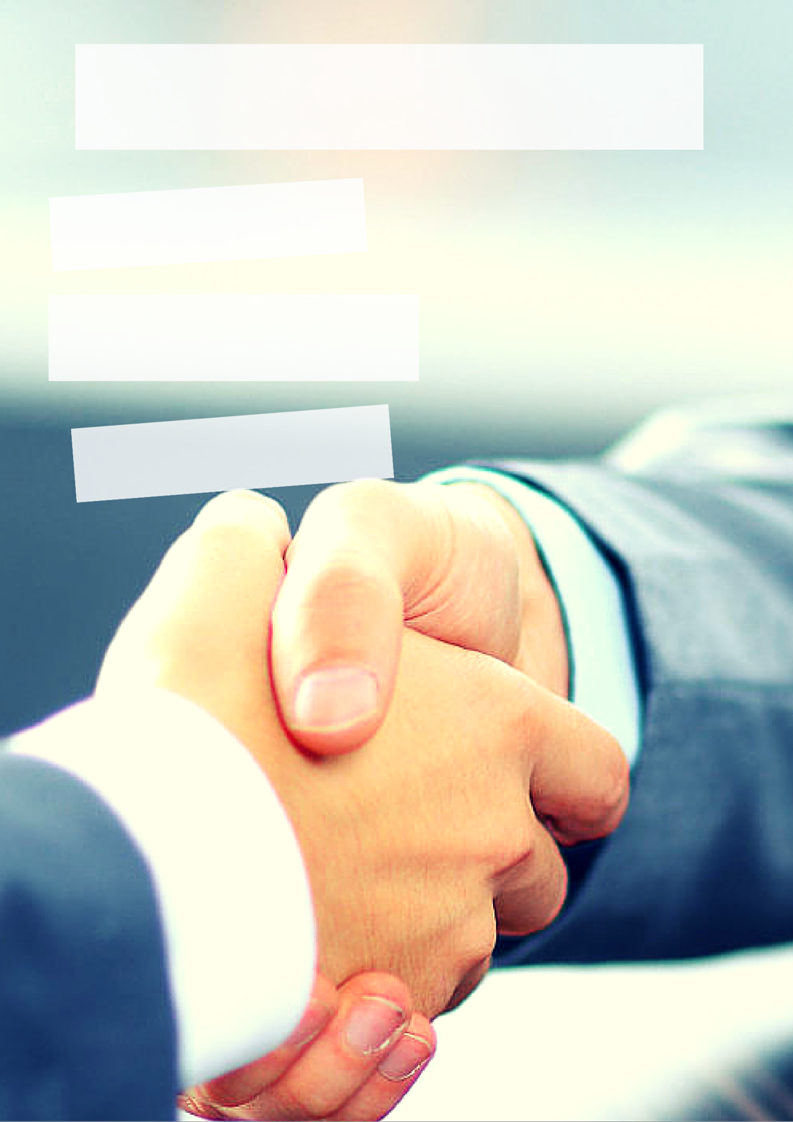 PPP
Public
Private
Partnership
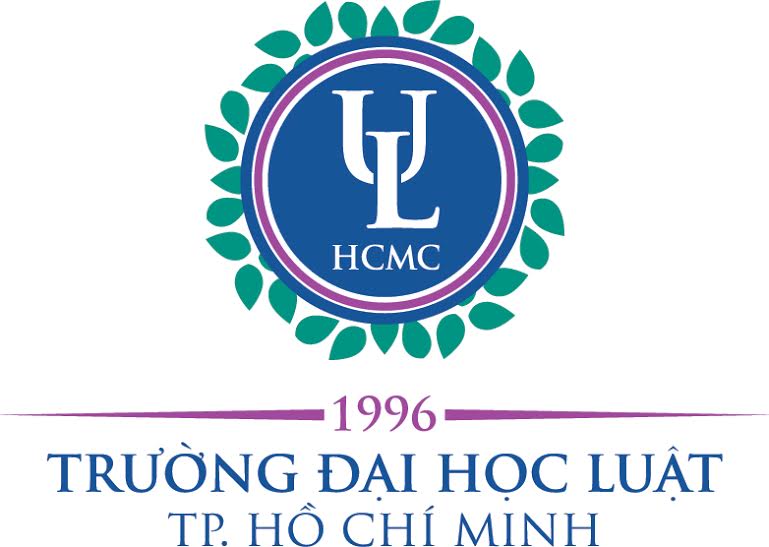 Đầu tư theo hình thức hợp đồng PPP: Điều 27

Nhà đầu tư, doanh nghiệp dự án ký kết hợp đồng PPP với cơ quan nhà nước có thẩm quyền để thực hiện dự án đầu tư xây dựng mới hoặc cải tạo, nâng cấp, mở rộng, quản lý và vận hành công trình kết cấu hạ tầng hoặc cung cấp dịch vụ công.


Điều 3.8. Hợp đồng đầu tư theo hình thức đối tác công tư (PPP) là hợp đồng được ký kết giữa cơ quan nhà nước có thẩm quyền và nhà đầu tư, doanh nghiệp dự án để thực hiện dự án đầu tư theo quy định tại Điều 27.
Đ3.1. NĐ 15: Đầu tư theo hình thức đối tác công tư (sau đây gọi tắt là PPP) là hình thức đầu tư được thực hiện trên cơ sở hợp đồng giữa cơ quan nhà nước có thẩm quyền và nhà đầu tư, doanh nghiệp dự án để thực hiện, quản lý, vận hành dự án kết cấu hạ tầng, cung cấp dịch vụ công.

Đ3.16. NĐ 15: Doanh nghiệp dự án là doanh nghiệp do nhà đầu tư thành lập để thực hiện dự án.
7 dạng chính của PPP:
BOT (Build - Operate – Transfer )
BTO (Build - Transfer - Operate )
BT (Build - Transfer )
BOO (Build – Owner - Operation)
BTL (Build - Transfer – Lease)
BLT (Build – Lease – Transfer)
O&M (Operate and Management)
Hợp đồng dự án bao gồm: là các hợp đồng sau đây và các hợp đồng tương tự khác do Bộ, ngành và UBND  cấp tỉnh đề xuất trình TTCP xem xét, quyết định: 

Hợp đồng XD - KD - CG (BOT) Build-Operate-Transfer

Hợp đồng XD- CG- KD (BTO) Build-transfer-operate

Hợp đồng XD-CG (BT) Build-transfer

Hợp đồng XD-SH-KD (BOO) Build, Own, Operate

Hợp đồng XD-CG- Thuê dịch vụ (BTL) Build, Transfer , Lease

Hợp đồng XD- Thuê dịch vụ - CG (BLT) Build,Lease,Transfer 

HĐ Kinh doanh - Quản lý (O&M) Operate and Management
Hợp đồng xây dựng - kinh doanh - chuyển giao (BOT)
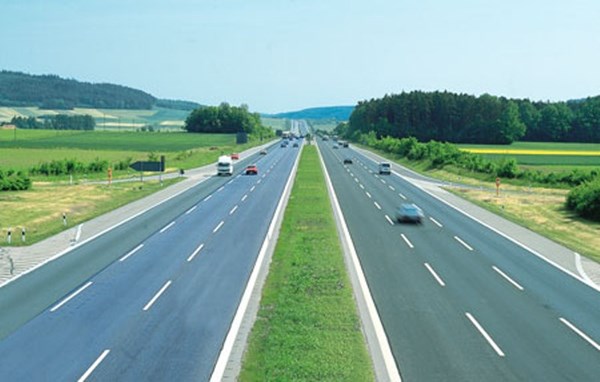 Ký giữa nhà nước và nhà đầu tư để xây dựng công trình kết cấu hạ tầng
Sau khi hoàn thành, nhà đầu tư được quyền kinh doanh trong một thời hạn 
Hết thời hạn, nhà đầu tư chuyển giao công trình đó cho nhà nước
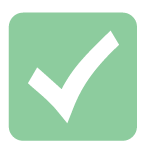 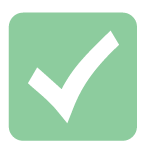 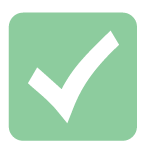 Dự án nâng câp cải tạo Quốc lộ 1A đoạn Hà Nội – Bắc Giang
Hợp đồng Xây dựng - Chuyển giao - Kinh doanh (BTO)
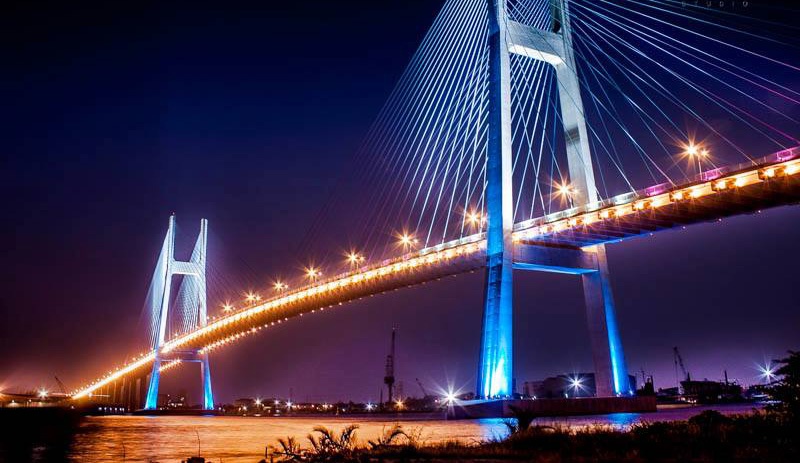 Ký giữa nhà nước và nhà đầu tư để xây dựng công trình kết cấu hạ tầng
Sau khi hoàn thành công trình, nhà đầu tư chuyển giao cho nhà nước
Được quyền kinh doanh công trình đó trong một thời hạn nhất định.
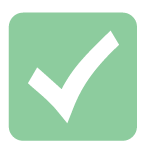 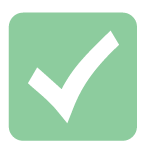 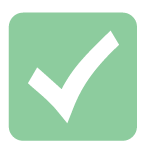 Dự án Cầu Phú Mỹ
Hợp đồng Xây dựng - Chuyển giao (BT)
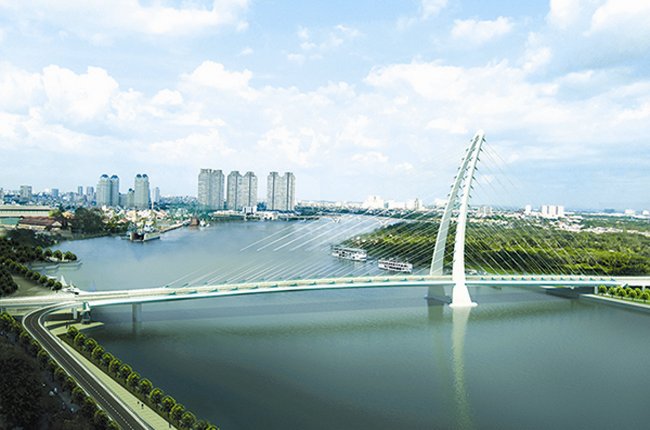 Ký giữa nhà nước và nhà đầu tư để xây dựng công trình kết cấu hạ tầng
Nhà đầu tư chuyển giao công trình đó cho cơ quan nhà nước có thẩm quyền
Được thanh toán bằng quỹ đất để thực hiện Dự án khác theo các điều kiện
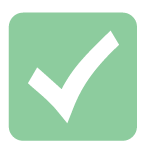 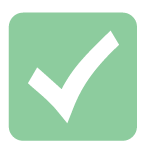 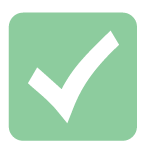 Xây dựng cầu Thủ Thiêm 2
Hợp đồng Xây dựng - Sở hữu - Kinh doanh (BOO)
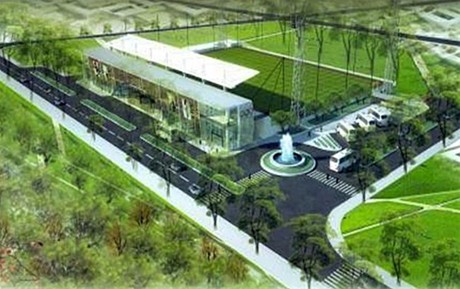 Ký giữa nhà nước và nhà đầu tư để xây dựng công trình kết cấu hạ tầng
Sau khi hoàn thành công trình, nhà đầu tư sở hữu  
Được quyền kinh doanh công trình đó trong một thời hạn nhất định.
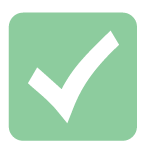 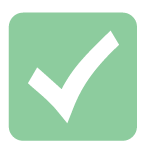 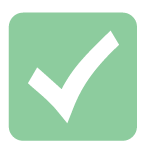 Xây dựng Bãi đậu xe ngầm Sân bóng đá Tao Đàn
Hợp đồng Xây dựng - Chuyển giao - Thuê dịch vụ (BTL)
Ký giữa nhà nước và nhà đầu tư để xây dựng công trình kết cấu hạ tầng
Sau khi hoàn thành, nhà đầu tư chuyển giao cho nhà nước
Được quyền cung cấp dịch vụ trên cơ sở vận hành, khai thác trong thời hạn nhất định
Nhà nước thuê dịch vụ và thanh toán cho nhà đầu tư theo các điều kiện
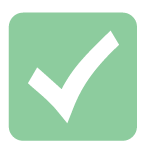 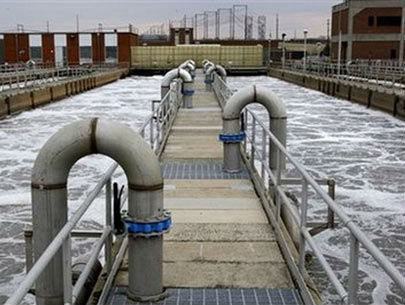 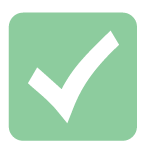 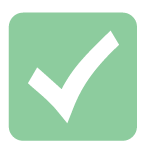 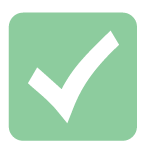 Dự án xử lý phân bùn bể phốt Đà Nẵng
Hợp đồng Xây dựng - Thuê dịch vụ - Chuyển giao (BLT)
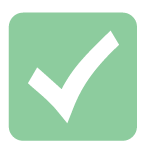 Ký giữa nhà nước và nhà đầu tư để xây dựng công trình kết cấu hạ tầng
Sau khi hoàn thàn, nhà đầu tư được quyền cung cấp dịch vụ trên cơ sở vận hành, khai thác công trình đó trong một thời hạn nhất định
Nhà nước thuê dịch vụ và thanh toán cho nhà đầu tư theo các điều kiện quy định tại Khoản 2 Điều 14 Nghị định 15/2015
Hết thời hạn cung cấp dịch vụ, nhà đầu tư chuyển giao công trình đó cho cơ quan nhà nước
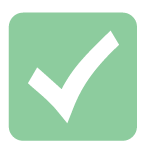 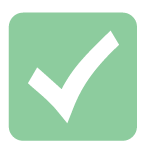 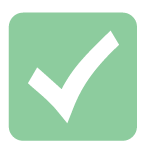 Hợp đồng Kinh doanh - Quản lý (O&M)
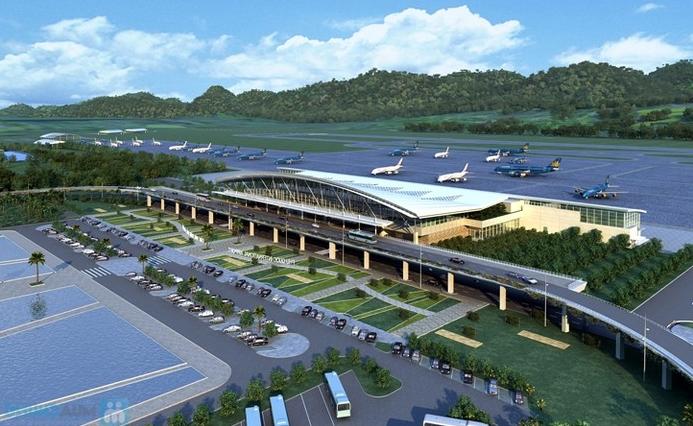 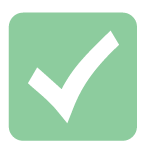 Ký giữa nhà nước và nhà đầu tư 
Nhà đầu tư kinh doanh một phần hoặc toàn bộ công trình trong một thời hạn nhất định.
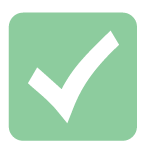 Đề án chuyển nhượng cảng hàng không Phú Quốc
* Bản chất của HĐ DA: “công” và “tư”
Yếu tố “tư” ở đây được hiểu là yếu tố thương mại trong HĐ DA, mục đích kinh doanh cũng như sự tham gia của khu vực tư nhân trong hoạt động xây dựng CSHT

 Yếu tố “công” được hiểu là vai trò, sự tham gia của nhà nước thể hiện trong các quy định của hợp đồng DA.
* Đối tượng của hợp đồng DA
Là các công trình CSHT công cộng vốn dĩ do nhà nước phải đảm nhận và nhà nước tham gia HĐ DA nhằm đưa ra những bảo đảm cho NĐT, đồng thời theo dõi, quản lý các hoạt động đầu tư và các cam kết của NĐT. 

	Cụ thể:
Đường bộ, cầu, hầm đường bộ; Đường sắt…
Cảng hàng không, cảng biển, cảng sông;
Hệ thống cung cấp nước sạch;thoát nước; hệ thống thu gom, xử lý nước thải, chất thải;
Nhà máy điện, đường dây tải điện;…..
* Mục đích tham gia HĐ DA
Nhà đầu tư: kinh doanh kiếm lời, đơn thuần tiến hành hoạt động kinh doanh như tất cả các công việc kinh doanh khác. 

Nhà nước: nhằm đạt được những mục tiêu kinh tế – xã hội, một chức năng quản lý của nhà nước.
Điều 8. NĐ 15 Cơ quan nhà nước có thẩm quyền ký kết và thực hiện hợp đồng dự án

1. Bộ, ngành, Ủy ban nhân dân cấp tỉnh là cơ quan nhà nước có thẩm quyền ký kết hợp đồng dự án thuộc chức năng, nhiệm vụ, quyền hạn của mình và thực hiện các quyền, nghĩa vụ trên cơ sở thỏa thuận với nhà đầu tư tại hợp đồng dự án.

2. Căn cứ chức năng, nhiệm vụ, quyền hạn và điều kiện quản lý cụ thể, Bộ, ngành được ủy quyền cho tổ chức thuộc Bộ, ngành; Ủy ban nhân dân cấp tỉnh được ủy quyền cho cơ quan chuyên môn của mình hoặc Ủy ban nhân dân cấp huyện ký kết và thực hiện hợp đồng dự án nhóm B và nhóm C.
3. Việc ủy quyền theo quy định tại Khoản 2 Điều này phải được thực hiện bằng văn bản, trong đó xác định cụ thể phạm vi ủy quyền, trách nhiệm của cơ quan được ủy quyền trong việc chuẩn bị đầu tư, đàm phán, ký kết và thực hiện hợp đồng dự án.

4. Cơ quan nhà nước có thẩm quyền, cơ quan được ủy quyền theo quy định tại Khoản 2 Điều này thành lập hoặc giao đơn vị quản lý dự án thực hiện các hoạt động thuộc trách nhiệm của mình, nhưng trong mọi trường hợp phải chịu trách nhiệm về các nghĩa vụ đã cam kết theo hợp đồng dự án.

5. Trong trường hợp cần thiết, cơ quan nhà nước có thẩm quyền lựa chọn tổ chức tư vấn độc lập để hỗ trợ thực hiện một số nhiệm vụ quy định tại Khoản 4 này.
Điều 9. NĐ 15: Trình tự thực hiện dự án
1. Trừ dự án nhóm C, dự án được thực hiện theo trình tự sau đây:
a) Lập, thẩm định, phê duyệt và công bố dự án theo quy định tại Chương III Nghị định 15;
b) Lập, thẩm định, phê duyệt báo cáo nghiên cứu khả thi theo quy định tại Chương IV Nghị định 15;
c) Tổ chức lựa chọn nhà đầu tư; đàm phán và ký kết thỏa thuận đầu tư, hợp đồng dự án theo quy định tại Chương V Nghị định 15;
d) Thực hiện thủ tục cấp giấy chứng nhận đăng ký đầu tư và thành lập doanh nghiệp dự án theo quy định tại Chương VI Nghị định 15;
đ) Triển khai thực hiện dự án theo quy định tại Chương VII Nghị định 15;
e) Quyết toán và chuyển giao công trình theo quy định tại Chương VIII Nghị định 15.
2. Dự án nhóm C thực hiện theo trình tự sau đây:

a) Lập, thẩm định, phê duyệt và công bố dự án theo quy định tại Chương III Nghị định 15.
b) Tổ chức lựa chọn nhà đầu tư; đàm phán và ký kết hợp đồng dự án theo quy định tại Chương V Nghị định 15;
c) Triển khai thực hiện dự án theo quy định tại Chương VII Nghị định 15;
d) Quyết toán và chuyển giao công trình theo quy định tại Chương VIII Nghị định 15.
NGUỒN VỐN THỰC HIỆN DỰ ÁN: NĐ 15

Điều 10. Vốn chủ sở hữu và vốn huy động của nhà đầu tư

Điều 11. Sử dụng vốn đầu tư của Nhà nước tham gia thực hiện dự án
LỰA CHỌN NHÀ ĐẦU TƯ VÀ KÝ KẾT THỎA THUẬN ĐẦU TƯ, HỢP ĐỒNG DỰ ÁN: NĐ 15

Điều 29. Lựa chọn nhà đầu tư
Điều 30. Ký kết thỏa thuận đầu tư
Điều 31. Ký kết hợp đồng dự án
Điều 32. Nội dung hợp đồng dự án
Điều 33. Quyền tiếp nhận dự án của bên cho vay
Điều 34. Chuyển nhượng quyền và nghĩa vụ theo hợp đồng dự án
Điều 35. Sửa đổi, bổ sung hợp đồng dự án
Điều 36. Thời hạn hợp đồng dự án
Điều 37. Áp dụng pháp luật nước ngoài
Điều 38. Bảo đảm thực hiện hợp đồng dự án
Luật Đấu thầu ngày 26 tháng 11 năm 2013;
Nghị định số 30/2015/NĐ-CP quy định chi tiết thi hành một số điều của Luật Đấu thầu về lựa chọn đầu tư
HÌNH THỨC LỰA CHỌN NHÀ THẦU, NHÀ ĐẦU TƯ: Luật đấu thầu 2013


Điều 20. Đấu thầu rộng rãi

Điều 22. Chỉ định thầu
PHƯƠNG THỨC LỰA CHỌN NHÀ THẦU, NHÀ ĐẦU TƯ: Luật đấu thầu 2013:

Điều 28. Phương thức một giai đoạn một túi hồ sơ
Điều 29. Phương thức một giai đoạn hai túi hồ sơ
Điều 30. Phương thức hai giai đoạn một túi hồ sơ
Điều 31. Phương thức hai giai đoạn hai túi hồ sơ
Điều 30. NĐ 15: Ký kết thỏa thuận đầu tư
	1. Cơ quan nhà nước có thẩm quyền tổ chức đàm phán hợp đồng dự án với nhà đầu tư (các bên) được lựa chọn theo quy định tại Điều 29 Nghị định 15.

	2. Sau khi kết thúc đàm phán hợp đồng dự án, cơ quan nhà nước có thẩm quyền và nhà đầu tư ký kết thỏa thuận đầu tư để xác nhận những nội dung sau:

a) Dự thảo hợp đồng dự án;
b) Quyền và nghĩa vụ của mỗi bên trong việc thực hiện các thủ tục quy định tại Điều 40 và Điều 42 Nghị định 15 để được cấp giấy chứng nhận đăng ký đầu tư và thành lập doanh nghiệp dự án;
c) Các nội dung khác theo thỏa thuận giữa các bên.
Điều 31. NĐ 15: Ký kết hợp đồng dự án


1. Sau khi dự án được cấp giấy chứng nhận đăng ký đầu tư theo Khoản 3 Điều 40 Nghị định 15, cơ quan nhà nước có thẩm quyền và nhà đầu tư ký kết hợp đồng dự án.

2. Đối với dự án nhóm C, sau khi kết thúc đàm phán hợp đồng dự án, cơ quan nhà nước có thẩm quyền và nhà đầu tư ký kết hợp đồng dự án.
3. Quyền và nghĩa vụ của doanh nghiệp dự án được thỏa thuận theo một trong các cách thức sau:

a) DN dự án ký hợp đồng dự án để cùng với nhà đầu tư hợp thành một bên của hợp đồng dự án;

b) Cơ quan nhà nước có thẩm quyền, nhà đầu tư và doanh nghiệp dự án ký kết văn bản cho phép doanh nghiệp dự án tiếp nhận và thực hiện các quyền, nghĩa vụ của nhà đầu tư quy định tại giấy chứng nhận đăng ký đầu tư và hợp đồng dự án. Văn bản này là một bộ phận không tách rời của hợp đồng dự án.
Điều 32. NĐ 15 Nội dung hợp đồng dự án
Điều 34. NĐ 15: Chuyển nhượng quyền và nghĩa vụ theo hợp đồng dự án
1. Nhà đầu tư có quyền chuyển nhượng một phần hoặc toàn bộ quyền và nghĩa vụ theo hợp đồng dự án cho bên cho vay hoặc nhà đầu tư khác.

2. Việc chuyển nhượng một phần hoặc toàn bộ quyền và nghĩa vụ theo hợp đồng dự án không được ảnh hưởng đến mục tiêu, quy mô, tiêu chuẩn kỹ thuật, tiến độ thực hiện dự án và phải đáp ứng các điều kiện đầu tư, kinh doanh theo quy định của pháp luật về đầu tư, các điều kiện khác đã thỏa thuận tại hợp đồng dự án.

3. Thỏa thuận về việc chuyển nhượng quy định tại Khoản 1 phải được lập thành văn bản ký kết giữa các bên trong hợp đồng dự án và bên nhận chuyển nhượng. Bên cho vay tham gia đàm phán thỏa thuận chuyển nhượng theo quy định tại hợp đồng vay.
Xem thêm NĐ 15: 
Điều 35. Sửa đổi, bổ sung hợp đồng dự án
Điều 36. Thời hạn hợp đồng dự án
Điều 37. Áp dụng pháp luật nước ngoài
QUYẾT TOÁN VÀ CHUYỂN GIAO CÔNG TRÌNH DỰ ÁN: NĐ 15
Điều 53. Quyết toán công trình dự án

Điều 54. Chuyển giao công trình dự án
THẢO LUẬN
SO SÁNH CÁC HỢP ĐỒNG DỰ ÁN TRONG HÌNH THỨC ĐỐI TÁC CÔNG – TƯ (PPP)
BOT, BTO, BT, BOO, BTL, BLT, O&M.
Marketing Planning Overview
Date
CẢM ƠN CÁC BẠN!
Chương 6. Đầu tư, kinh doanh vốn nhà nước
Đầu tư công Đầu tư vốn nhà nước vào doanh nghiệp
PHẦN 1: ĐẦU TƯ CÔNG:
Đầu tư công là hoạt động đầu tư của Nhà nước vào các chương trình, dự án xây dựng kết cấu hạ tầng kinh tế - xã hội và đầu tư vào các chương trình, dự án phục vụ phát triển kinh tế - xã hội.

Đầu tư theo hình thức đối tác công tư là đầu tư được thực hiện trên cơ sở hợp đồng giữa cơ quan nhà nước có thẩm quyền và nhà đầu tư, doanh nghiệp dự án để thực hiện, quản lý, vận hành dự án kết cấu hạ tầng, cung cấp các dịch vụ công.
Hoạt động đầu tư công bao gồm lập, thẩm định, quyết định chủ trương đầu tư; lập, thẩm định, quyết định chương trình, dự án đầu tư công; lập, thẩm định, phê duyệt, giao, triển khai thực hiện kế hoạch đầu tư công; quản lý, sử dụng vốn đầu tư công; theo dõi và đánh giá, kiểm tra, thanh tra kế hoạch, chương trình, dự án đầu tư công.
Dự án đầu tư công là dự án đầu tư sử dụng toàn bộ hoặc một phần vốn đầu tư công.

Dự án khẩn cấp là dự án đầu tư theo quyết định của cấp có thẩm quyền nhằm khắc phục kịp thời sự cố thiên tai và các trường hợp bất khả kháng khác.
Vốn đầu tư công gồm: vốn ngân sách nhà nước, vốn công trái quốc gia, vốn trái phiếu Chính phủ, vốn trái phiếu chính quyền địa phương, vốn hỗ trợ phát triển chính thức (ODA) và vốn vay ưu đãi của các nhà tài trợ nước ngoài, vốn tín dụng đầu tư phát triển của Nhà nước, vốn từ nguồn thu để lại cho đầu tư nhưng chưa đưa vào cân đối ngân sách nhà nước, các khoản vốn vay khác của ngân sách địa phương để đầu tư.
Luật ĐT công:
Điều 5. Lĩnh vực đầu tư công
Điều 6. Phân loại dự án đầu tư công
Điều 7. Tiêu chí phân loại dự án quan trọng quốc gia
Điều 8. Tiêu chí phân loại dự án nhóm A
Điều 9. Tiêu chí phân loại dự án nhóm B
Điều 10. Tiêu chí phân loại dự án nhóm C
Điều 11. Điều chỉnh tiêu chí phân loại dự án đầu tư công
Điều 5. Lĩnh vực đầu tư công
1. Đầu tư chương trình, dự án kết cấu hạ tầng kinh tế - xã hội.
2. Đầu tư phục vụ hoạt động của cơ quan nhà nước, đơn vị sự nghiệp, tổ chức chính trị, tổ chức chính trị - xã hội.
3. Đầu tư và hỗ trợ hoạt động cung cấp sản phẩm, dịch vụ công ích.
4. Đầu tư của Nhà nước tham gia thực hiện dự án theo hình thức đối tác công tư.
Điều 6. Phân loại dự án đầu tư công
1. Căn cứ vào tính chất, dự án đầu tư công được phân loại như sau:

a) Dự án có cấu phần xây dựng là dự án đầu tư: xây dựng mới, cải tạo, nâng cấp, mở rộng dự án đã đầu tư xây dựng, bao gồm cả phần mua tài sản, mua trang thiết bị của dự án;
b) Dự án không có cấu phần xây dựng là dự án mua tài sản, nhận chuyển nhượng quyền sử dụng đất, mua, sửa chữa, nâng cấp trang thiết bị, máy móc và dự án khác không quy định tại điểm a khoản này.
2. Căn cứ mức độ quan trọng và quy mô, dự án ĐTC được phân loại thành:
dự án quan trọng quốc gia, 
dự án nhóm A, 
dự án nhóm B,
dự án nhóm C.
Điều 7. Tiêu chí phân loại dự án quan trọng quốc gia
	Dự án quan trọng quốc gia là dự án đầu tư độc lập hoặc cụm công trình liên kết chặt chẽ với nhau thuộc một trong các tiêu chí dưới đây:
1. Sử dụng vốn đầu tư công từ 10.000 tỷ đồng trở lên;
2. Ảnh hưởng lớn đến môi trường hoặc tiềm ẩn khả năng ảnh hưởng nghiêm trọng đến môi trường:
a) Nhà máy điện hạt nhân;
b) Sử dụng đất có yêu cầu chuyển mục đích sử dụng đất vườn quốc gia, khu bảo tồn thiên nhiên, khu bảo vệ cảnh quan, khu rừng nghiên cứu, thực nghiệm khoa học từ 50 héc ta trở lên; rừng phòng hộ đầu nguồn từ 50 héc ta trở lên; rừng phòng hộ chắn gió, chắn cát bay, chắn sóng, lấn biển, bảo vệ môi trường từ 500 héc ta trở lên; rừng sản xuất từ 1.000 héc ta trở lên;
3. Sử dụng đất có yêu cầu chuyển mục đích sử dụng đất trồng lúa nước từ hai vụ trở lên với quy mô từ 500 héc ta trở lên;

4. Di dân tái định cư từ 20.000 người trở lên ở miền núi, từ 50.000 người trở lên ở các vùng khác;

5. Dự án đòi hỏi phải áp dụng cơ chế, chính sách đặc biệt cần được Quốc hội quyết định.
Điều 8. Tiêu chí phân loại dự án nhóm A
	Trừ các dự án quan trọng quốc gia quy định tại Điều 7 của Luật ĐTC, các dự án thuộc một trong các tiêu chí dưới đây là dự án nhóm A:
	
1. Dự án không phân biệt tổng mức đầu tư thuộc một trong các trường hợp sau đây:
a) Dự án tại địa bàn có di tích quốc gia đặc biệt;
b) Dự án tại địa bàn đặc biệt quan trọng đối với quốc gia về quốc phòng, an ninh theo quy định của pháp luật về quốc phòng, an ninh;
c) Dự án thuộc lĩnh vực bảo vệ quốc phòng, an ninh có tính chất bảo mật quốc gia;
d) Dự án sản xuất chất độc hại, chất nổ;
đ) Dự án hạ tầng khu công nghiệp, khu chế xuất;
2. Dự án có tổng mức đầu tư từ 2.300 tỷ đồng trở lên thuộc lĩnh vực sau đây:
a) Giao thông, bao gồm cầu, cảng biển, cảng sông, sân bay, đường sắt, đường quốc lộ;
b) Công nghiệp điện;
c) Khai thác dầu khí;
d) Hóa chất, phân bón, xi măng;
đ) Chế tạo máy, luyện kim;
e) Khai thác, chế biến khoáng sản;
g) Xây dựng khu nhà ở;
3. Dự án có tổng mức đầu tư từ 1.500 tỷ đồng trở lên thuộc lĩnh vực sau đây:
a) Giao thông, trừ các dự án quy định tại điểm a khoản 2 Điều này;
b) Thủy lợi;
c) Cấp thoát nước và công trình hạ tầng kỹ thuật;
d) Kỹ thuật điện;
đ) Sản xuất thiết bị thông tin, điện tử;
e) Hóa dược;
g) Sản xuất vật liệu, trừ các dự án quy định tại điểm d khoản 2 Điều này;
h) Công trình cơ khí, trừ các dự án quy định tại điểm đ khoản 2 Điều này;
i) Bưu chính, viễn thông;
4. Dự án có tổng mức đầu tư từ 1.000 tỷ đồng trở lên thuộc lĩnh vực sau đây:
a) Sản xuất nông nghiệp, lâm nghiệp, nuôi trồng thủy sản;
b) Vườn quốc gia, khu bảo tồn thiên nhiên;
c) Hạ tầng kỹ thuật khu đô thị mới;
d) Công nghiệp, trừ các dự án thuộc lĩnh vực công nghiệp quy định tại các khoản 1, 2 và 3 Điều này;
5. Dự án có tổng mức đầu tư từ 800 tỷ đồng trở lên thuộc lĩnh vực sau đây:

a) Y tế, văn hóa, giáo dục;
b) Nghiên cứu khoa học, tin học, phát thanh, truyền hình;
c) Kho tàng;
d) Du lịch, thể dục thể thao;
đ) Xây dựng dân dụng, trừ xây dựng khu nhà ở quy định tại điểm g khoản 2 Điều này.
Điều 9. Tiêu chí phân loại dự án nhóm B
1. Dự án thuộc lĩnh vực quy định tại khoản 2 Điều 8 của Luật này có tổng mức đầu tư từ 120 tỷ đồng đến dưới 2.300 tỷ đồng.

2. Dự án thuộc lĩnh vực quy định tại khoản 3 Điều 8 của Luật này có tổng mức đầu tư từ 80 tỷ đồng đến dưới 1.500 tỷ đồng.

3. Dự án thuộc lĩnh vực quy định tại khoản 4 Điều 8 của Luật này có tổng mức đầu tư từ 60 tỷ đồng đến dưới 1.000 tỷ đồng.

4. Dự án thuộc lĩnh vực quy định tại khoản 5 Điều 8 của Luật này có tổng mức đầu tư từ 45 tỷ đồng đến dưới 800 tỷ đồng.
Điều 10. Tiêu chí phân loại dự án nhóm C
1. Dự án thuộc lĩnh vực quy định tại khoản 2 Điều 8 của Luật ĐTC có tổng mức đầu tư dưới 120 tỷ đồng.
2. Dự án thuộc lĩnh vực quy định tại khoản 3 Điều 8 của Luật ĐTC có tổng mức đầu tư dưới 80 tỷ đồng.
3. Dự án thuộc lĩnh vực quy định tại khoản 4 Điều 8 của Luật ĐTC có tổng mức đầu tư dưới 60 tỷ đồng.
4. Dự án thuộc lĩnh vực quy định tại khoản 5 Điều 8 của Luật ĐTC có tổng mức đầu tư dưới 45 tỷ đồng.
Trình tự, thủ tục thực hiện dự án đầu tư công.
2.1) Chủ trương đầu tư, quyết định đầu tư chương trình, dự án đầu tư.2.1.1 .Lập, thẩm định, quyết định chủ trương đầu tư
.
2.1.2. Lập , thẩm định, quyết định đầu tư chương trình, dự án đầu tư công.
a) Thẩm quyền quyết định đầu tư chương trình, dự án.
Thẩm quyền quyết định đầu tư chương trình, dự án được quy định tại Điều 39 Luật đầu tư công. Theo đó: gồm có 3 chủ thể
Thủ tướng chính phủ
Người đứng đầu bộ, cơ quan trung ương, cơ quan trung ương của Mặt trận Tổ quốc Việt Nam và của tổ chức chính trị-xã hội, cơ quan, tổ chức khác
Chủ tịch Ủy ban nhân dân các cấp
b) Căn cứ quyết định đầu tư chương trình, dự án.
Trình tự lập, thẩm định, quyết định chương trình mục tiêu quốc gia (Điều 41 Luật đầu tư công 2014)
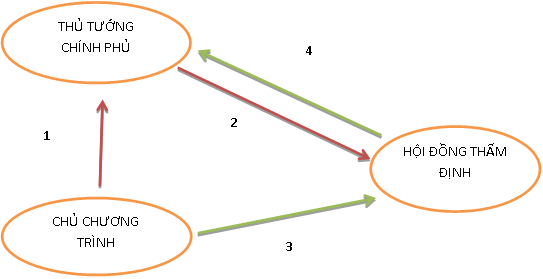 Trình tự lập, thẩm định, quyết định đầu tư chương trình đầu tư công do Chính phủ quyết định chủ trương đầu tư (Điều 42 Luật đầu tư công 2014)
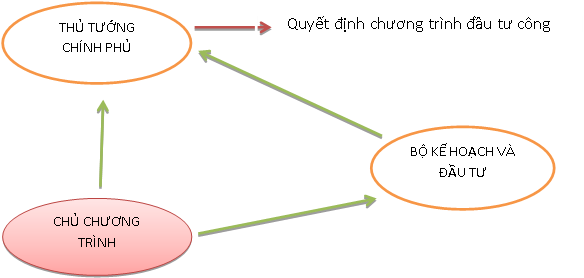 Trình tự lập, thẩm định, quyết định đầu tư chương trình đầu tư công do Hội đồng nhân dân quyết định chủ trương đầu tư (Điều 43 Luật đầu tư công 2014)
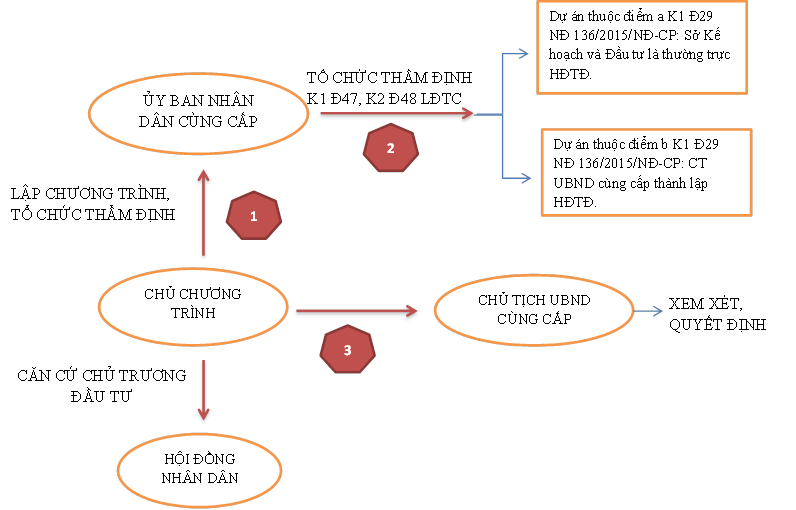 Trình tự lập, thẩm định, quyết định dự án quan trọng quốc gia (Khoản 1 Điều 44 Luật đầu tư công 2014)
Trình tự lập, thẩm định, quyết định dự án không có cấu phần xây dựng (Khoản 2 Điều 44 Luật đầu tư công 2014)
Trình tự và nội dung quyết định đầu tư dự án do Bộ, ngành trung ương quản lý.
Trình tự và nội dung quyết định đầu tư dự án do cấp tỉnh quản lý.
Trình tự lập, thẩm định, quyết định đầu tư dự án có cấu phần xây dựng (Khoản 3 Điều 44 Luật đầu tư 2014)
Đối với dự án do cấp huyện, cấp xã quản lý
Trình tự, nội dung lập, thẩm định, quyết định đầu tư dự án theo hình thức đối tác công tư thực hiện theo quy định của Chính phủ, trừ dự án quan trọng quốc gia.
d) Hồ sơ
Điều 48 Luật đầu tư công 2014:
2.2. Theo dõi, kiểm tra, đánh giá, thanh tra dự án đầu tư công
Cơ sở pháp lý:
Điều 79 – Điều 85 Luật Đầu tư công năm 2014.
Nghị định số 84/2015/NĐ-CP về giám sát và đánh giá đầu tư.
PHẦN 2: Đầu tư vốn nhà nước vào doanh nghiệp (sinh viên tự nghiên cứu)
Chương 7. Đầu tư ra nước ngoài
Lợi ích của ĐẦUTƯ RA NƯỚC NGOÀI
Tính chất toàn cầu và là xu thế của các quốc gia trong khu vực và trên thế giới
 Mở rộng thị trường, nâng cao hiệu quả SX, KD
Tiếp cận gần khách hàng hơn, tận dụng nguồn tài nguyên, nguyên liệu tại chỗ, 
Tiết kiệm chi phí vận chuyển hàng hóa, 
Tránh được chế độ giấy phép XK trong nước
Tận dụng được “quota xuất khẩu” của nước sở tại để mở rộng thị trường, 
Tăng cường khoa học kỹ thuật, nâng cao nâng lực quản lý và trình độ tiếp thị với các nước trong khu vực và trên thế giới
HỆ THỐNG PHÁP LUẬT  ĐTRNN CỦA VIỆT NAM

-  NĐ số 22/1999/NĐ-CP ngày 14/4/1999 quy định ĐTRNN  của doanh nghiệp VN
- Thông tư số 05/2001/TT-BKH ngày 30/8/2001 của Bộ Kế hoạch và Đầu tư; 
Thông tư số 01/2001/TT-NHNN Ngân hàng Nhà nước Việt Nam ngày 19/01/2001 hướng dẫn về quản lý ngoại hối đối với ĐTRNN của doanh nghiệp Việt Nam
Nghị định 78/2006/NĐ-CP của Chính phủ quy định về ĐTRNN của doanh nghiệp Việt Nam được ban hành ngày 09/9/2006
Luật đầu tư 2014, NĐ 83/2015/NĐ-CP, NĐ 135/2015/NĐ-CP TT09…
Một số dự án lớn trên 50 triệu USD:
- Dự án đầu tư mạng viễn thông tại Tanzania của Viettel (355,2 triệu USD);
- Dự án đầu tư mạng viễn thông tại Burundi của Viettel (170 triệu USD);
- Dự án trồng cao su tại Campuchia của CTCP An Đông Mia (80,4 triệu USD);
- Dự án trồng cao su tại Campuchia của CTCP Cao su Tây Ninh (64,7 triệu USD);
- Dự án trồng cao su tại Campuchia của CTCP Dầu Tiếng – Kratie (63,8 triệu USD);
- Dự án trồng cao su tại Campuchia của CTCP Tân Biên – Kampongthom (61,98 triệu USD).
PHẦN A. Đầu tư trực tiếp ra nước ngoài

	Đầu tư ra nước ngoài là việc nhà đầu tư chuyển vốn; hoặc thanh toán mua một phần hoặc toàn bộ cơ sở kinh doanh; hoặc xác lập quyền sở hữu để thực hiện hoạt động đầu tư kinh doanh ngoài lãnh thổ Việt Nam; đồng thời trực tiếp tham gia quản lý hoạt động đầu tư đó.
Luật đầu tư 2014
Điều 51. Nguyên tắc thực hiện hoạt động đầu tư ra nước ngoài 

Điều 52. Hình thức đầu tư ra nước ngoài

Điều 53. Nguồn vốn đầu tư ra nước ngoài
Nguyên tắc thực hiện hoạt động đầu tư ra nước ngoài: Điều 51. 

1. Nhà nước khuyến khích nhà đầu tư thực hiện hoạt động đầu tư ra nước ngoài nhằm khai thác, phát triển, mở rộng thị trường; tăng khả năng xuất khẩu hàng hóa, dịch vụ, thu ngoại tệ; tiếp cận công nghệ hiện đại, nâng cao năng lực quản lý và bổ sung nguồn lực phát triển kinh tế - xã hội đất nước. 

2. Nhà đầu tư thực hiện hoạt động đầu tư ở nước ngoài phải tuân thủ quy định của Luật đt, quy định khác của pháp luật có liên quan, pháp luật của quốc gia, vùng lãnh thổ tiếp nhận đầu tư (sau đây gọi là nước tiếp nhận đầu tư) và điều ước quốc tế mà Cộng hòa xã hội chủ nghĩa Việt Nam là thành viên; tự chịu trách nhiệm về hiệu quả hoạt động đầu tư ở nước ngoài.
Điều 52. Hình thức đầu tư ra nước ngoài
1. Nhà đầu tư thực hiện hoạt động đầu tư ra nước ngoài theo các hình thức sau đây:
a) Thành lập tổ chức kinh tế theo quy định của pháp luật nước tiếp nhận đầu tư;
b) Thực hiện hợp đồng BCC ở nước ngoài;
c) Mua lại một phần hoặc toàn bộ vốn điều lệ của tổ chức kinh tế ở nước ngoài để tham gia quản lý và thực hiện hoạt động đầu tư kinh doanh tại nước ngoài; M&A
d) Mua, bán chứng khoán, giấy tờ có giá khác hoặc đầu tư thông qua các quỹ đầu tư chứng khoán, các định chế tài chính trung gian khác ở nước ngoài;
đ) Các hình thức đầu tư khác theo quy định của pháp luật nước tiếp nhận đầu tư. 
 
2. Chính phủ quy định chi tiết việc thực hiện hình thức đầu tư quy định tại điểm d khoản 1 Điều này. (NĐ135)
Điều 53. Nguồn vốn đầu tư ra nước ngoài 
1. Nhà đầu tư chịu trách nhiệm góp vốn và huy động các nguồn vốn để thực hiện hoạt động đầu tư ở nước ngoài. Việc vay vốn bằng ngoại tệ, chuyển vốn đầu tư bằng ngoại tệ phải tuân thủ điều kiện và thủ tục theo quy định của pháp luật về ngân hàng, về các tổ chức tín dụng, về quản lý ngoại hối. 

2. Căn cứ mục tiêu của chính sách tiền tệ, chính sách quản lý ngoại hối trong từng thời kỳ, Ngân hàng Nhà nước Việt Nam quy định việc tổ chức tín dụng, chi nhánh ngân hàng nước ngoài tại Việt Nam cho nhà đầu tư vay vốn bằng ngoại tệ theo quy định tại khoản 1 Điều này để thực hiện hoạt động đầu tư ra nước ngoài.
Vốn đầu tư ra nước ngoài thể hiện dưới các hình thức sau:

1. Ngoại tệ trên tài khoản tại tổ chức tín dụng được phép hoặc mua tại tổ chức tín dụng được phép hoặc ngoại hối từ nguồn vốn hợp pháp khác theo quy định của pháp luật.
2. Đồng Việt Nam phù hợp với pháp luật về quản lý ngoại hối của Việt Nam.
3. Máy móc, thiết bị; vật tư, nguyên liệu, nhiên liệu, hàng hóa thành phẩm, hàng hóa bán thành phẩm.
4. Giá trị quyền sở hữu công nghiệp, bí quyết kỹ thuật, quy trình công nghệ, dịch vụ kỹ thuật, quyền sở hữu trí tuệ, thương hiệu.
5. Các tài sản hợp pháp khác.
Địa điểm thực hiện dự án đầu tư
1. Các dự án đầu tư sau đây phải có tài liệu xác nhận địa điểm thực hiện dự án đầu tư:
a) Dự án năng lượng;
b) Dự án nuôi, trồng, đánh bắt, chế biến sản phẩm nông, lâm nghiệp, thủy hải sản;
c) Dự án đầu tư trong lĩnh vực khảo sát, thăm dò, khai thác và chế biến khoáng sản;
d) Dự án đầu tư xây dựng cơ sở sản xuất, chế biến, chế tạo;
đ) Dự án đầu tư xây dựng và kinh doanh bất động sản, cơ sở hạ tầng.
2. Tài liệu xác nhận địa điểm thực hiện dự án đầu tư gồm một trong các loại sau:
a) Giấy phép đầu tư hoặc văn bản có giá trị tương đương của quốc gia, vùng lãnh thổ tiếp nhận đầu tư, trong đó có nội dung xác định địa điểm và quy mô sử dụng đất;
b) Quyết định giao đất, cho thuê đất của cơ quan, tổ chức có thẩm quyền;
c) Hợp đồng trúng thầu, thầu khoán hoặc hợp đồng giao đất, cho thuê đất; hợp đồng hợp tác đầu tư, kinh doanh, trong đó xác định rõ địa điểm, quy mô sử dụng đất;
d) Thỏa thuận nguyên tắc về việc giao đất, cho thuê đất, thuê địa điểm kinh doanh, thỏa thuận hợp tác đầu tư, kinh doanh của cơ quan, tổ chức, cá nhân có thẩm quyền tại quốc gia, vùng lãnh thổ tiếp nhận đầu tư.
THỦ TỤC QUYẾT ĐỊNH CHỦ TRƯƠNG ĐẦU TƯ RA NƯỚC NGOÀI
Điều 54. Thẩm quyền quyết định chủ trương đầu tư ra nước ngoài

1. Quốc hội quyết định chủ trương đầu tư ra nước ngoài đối với các dự án đầu tư sau đây:
a) Dự án có vốn đầu tư ra nước ngoài từ 20.000 tỷ đồng trở lên;
b) Dự án yêu cầu áp dụng cơ chế, chính sách đặc biệt cần được Quốc hội quyết định.

2. Trừ các trường hợp quy định tại khoản 1 Điều này, Thủ tướng Chính phủ quyết định chủ trương đầu tư ra nước ngoài đối với các dự án đầu tư sau đây:
a) Dự án thuộc lĩnh vực ngân hàng, bảo hiểm, chứng khoán, báo chí, phát thanh, truyền hình, viễn thông có vốn đầu tư ra nước ngoài từ 400 tỷ đồng trở lên;
b) Dự án đầu tư không thuộc trường hợp quy định tại điểm a khoản này có vốn đầu tư ra nước ngoài từ 800 tỷ đồng trở lên.
Điều 10. NĐ 83: Trình tự, thủ tục Thủ tướng Chính phủ quyết định chủ trương đầu tư ra nước ngoài

Điều 12. NĐ 83: Trình tự, thủ tục Thủ tướng Chính phủ quyết định chủ trương điều chỉnh dự án đầu tư ra nước ngoài
Điều 56. Hồ sơ, trình tự, thủ tục Quốc hội quyết định chủ trương đầu tư ra nước ngoài 

Điều 55. Hồ sơ, trình tự, thủ tục Thủ tướng Chính phủ quyết định chủ trương đầu tư ra nước ngoài
* THỦ TỤC CẤP, ĐIỀU CHỈNH VÀ CHẤM DỨT HIỆU LỰC CỦA GIẤY CHỨNG NHẬN ĐĂNG KÝ ĐẦU TƯ RA NƯỚC NGOÀI
Điều 57. Thẩm quyền quyết định đầu tư ra nước ngoài
Điều 58. Điều kiện cấp Giấy chứng nhận đăng ký đầu tư ra nước ngoài
Điều 59. Thủ tục cấp Giấy chứng nhận đăng ký đầu tư ra nước ngoài
Điều 60. Nội dung Giấy chứng nhận đăng ký đầu tư ra nước ngoài 
Điều 61. Điều chỉnh Giấy chứng nhận đăng ký đầu tư ra nước ngoài
Điều 62. Chấm dứt dự án đầu tư ra nước ngoài
Điều 57. Thẩm quyền quyết định đầu tư ra nước ngoài

1. Thẩm quyền quyết định đầu tư ra nước ngoài của nhà đầu tư là doanh nghiệp nhà nước thực hiện theo quy định của pháp luật về quản lý, sử dụng vốn nhà nước đầu tư vào sản xuất, kinh doanh tại doanh nghiệp.

2. Hoạt động đầu tư ra nước ngoài không thuộc trường hợp quy định tại khoản 1 Điều này do nhà đầu tư quyết định theo quy định của Luật này, Luật doanh nghiệp và quy định khác của pháp luật có liên quan. 

3. Nhà đầu tư và cơ quan đại diện chủ sở hữu tại doanh nghiệp theo quy định tại khoản 1 và khoản 2 Điều này chịu trách nhiệm về quyết định đầu tư ra nước ngoài.
Điều 58. Điều kiện cấp Giấy chứng nhận đăng ký đầu tư ra nước ngoài
1. Hoạt động đầu tư ra nước ngoài phù hợp với nguyên tắc quy định tại Điều 51 của Luật này. 
2. Hoạt động đầu tư ra nước ngoài không thuộc ngành, nghề cấm đầu tư kinh doanh quy định tại Điều 6 của Luật này.
3. Nhà đầu tư có cam kết tự thu xếp ngoại tệ hoặc được tổ chức tín dụng được phép cam kết thu xếp ngoại tệ để thực hiện hoạt động đầu tư ra nước ngoài; trường hợp khoản vốn bằng ngoại tệ chuyển ra nước ngoài tương đương 20 tỷ đồng trở lên và không thuộc dự án quy định tại Điều 54 của Luật này thì Bộ Kế hoạch và Đầu tư lấy ý kiến bằng văn bản của Ngân hàng Nhà nước Việt Nam.
4. Có quyết định đầu tư ra nước ngoài theo quy định tại khoản 1 và khoản 2 Điều 57 của Luật này.
5. Có văn bản của cơ quan thuế xác nhận việc thực hiện nghĩa vụ nộp thuế của nhà đầu tư tính đến thời điểm nộp hồ sơ dự án đầu tư.
Điều 59. Thủ tục cấp Giấy chứng nhận đăng ký đầu tư ra nước ngoài
1. Đối với các dự án đầu tư thuộc diện phải quyết định chủ trương đầu tư ra nước ngoài, Bộ Kế hoạch và Đầu tư cấp Giấy chứng nhận đăng ký đầu tư ra nước ngoài cho nhà đầu tư trong thời hạn 05 ngày làm việc kể từ ngày nhận được văn bản quyết định chủ trương đầu tư.
2. Đối với dự án không thuộc trường hợp quy định tại khoản 1 Điều này, nhà đầu tư nộp hồ sơ đề nghị cấp Giấy chứng nhận đăng ký đầu tư cho Bộ Kế hoạch và Đầu tư. Hồ sơ gồm:
a) Văn bản đăng ký đầu tư ra nước ngoài;
b) Bản sao chứng minh nhân dân, thẻ căn cước hoặc hộ chiếu đối với nhà đầu tư là cá nhân; bản sao Giấy chứng nhận thành lập hoặc tài liệu tương đương khác xác nhận tư cách pháp lý đối với nhà đầu tư là tổ chức;
c) Quyết định đầu tư ra nước ngoài theo quy định tại khoản 1 và khoản 2 Điều 57 của Luật này; 
d) Văn bản cam kết tự cân đối nguồn ngoại tệ hoặc văn bản của tổ chức tín dụng được phép cam kết thu xếp ngoại tệ cho nhà đầu tư theo quy định tại khoản 3 Điều 58 của Luật này;
đ) Đối với dự án đầu tư ra nước ngoài trong lĩnh vực ngân hàng, chứng khoán, bảo hiểm, khoa học và công nghệ, nhà đầu tư nộp văn bản chấp thuận của cơ quan nhà nước có thẩm quyền về việc đáp ứng điều kiện đầu tư ra nước ngoài theo quy định của Luật các tổ chức tín dụng, Luật chứng khoán, Luật khoa học và công nghệ, Luật kinh doanh bảo hiểm.
3. Trong thời hạn 15 ngày kể từ ngày nhận được hồ sơ theo quy định tại khoản 1 Điều này, Bộ Kế hoạch và Đầu tư cấp Giấy chứng nhận đăng ký đầu tư ra nước ngoài. Trường hợp từ chối cấp Giấy chứng nhận đăng ký đầu tư ra nước ngoài thì phải thông báo cho nhà đầu tư bằng văn bản và nêu rõ lý do.
4. Chính phủ quy định chi tiết thủ tục thẩm định dự án đầu tư ra nước ngoài; cấp, điều chỉnh, chấm dứt hiệu lực của Giấy chứng nhận đăng ký đầu tư ra nước ngoài.
Điều 15. NĐ 83 Trình tự, thủ tục cấp Giấy chứng nhận đăng ký đầu tư ra nước ngoài
Điều 60. Nội dung Giấy chứng nhận đăng ký đầu tư ra nước ngoài 
1. Mã số dự án đầu tư.
2. Tên, địa chỉ của nhà đầu tư.
3. Tên dự án đầu tư.
4. Mục tiêu, địa điểm đầu tư.
5. Vốn đầu tư, nguồn vốn đầu tư; tiến độ góp vốn, huy động vốn và tiến độ thực hiện hoạt động đầu tư ở nước ngoài.
6. Quyền và nghĩa vụ của nhà đầu tư.
7. Ưu đãi và hỗ trợ đầu tư (nếu có).
Điều 61. Điều chỉnh Giấy chứng nhận đăng ký đầu tư ra nước ngoài
1. Khi có nhu cầu thay đổi nội dung dự án đầu tư ra nước ngoài liên quan đến nhà đầu tư thực hiện dự án, địa điểm đầu tư, mục tiêu, quy mô, vốn đầu tư, nguồn vốn đầu tư, tiến độ đầu tư, ưu đãi đầu tư, việc sử dụng lợi nhuận để thực hiện dự án đầu tư ở nước ngoài, nhà đầu tư nộp hồ sơ điều chỉnh Giấy chứng nhận đăng ký đầu tư ra nước ngoài cho Bộ Kế hoạch và Đầu tư.

2. Hồ sơ điều chỉnh Giấy chứng nhận đăng ký đầu tư ra nước ngoài gồm: 
a) Văn bản đề nghị điều chỉnh Giấy chứng nhận đăng ký đầu tư ra nước ngoài;
b) Bản sao chứng minh nhân dân, thẻ căn cước hoặc hộ chiếu đối với nhà đầu tư là cá nhân; bản sao Giấy chứng nhận thành lập hoặc tài liệu tương đương khác xác nhận tư cách pháp lý đối với nhà đầu tư là tổ chức;
c) Báo cáo tình hình hoạt động của dự án đầu tư đến thời điểm nộp hồ sơ điều chỉnh Giấy chứng nhận đăng ký đầu tư ra nước ngoài; 
d) Quyết định điều chỉnh dự án đầu tư ra nước ngoài của cơ quan, tổ chức, cá nhân theo quy định tại khoản 1 và khoản 2 Điều 57 của Luật này;
đ) Bản sao Giấy chứng nhận đăng ký đầu tư ra nước ngoài;
e) Văn bản của cơ quan thuế xác nhận việc thực hiện nghĩa vụ nộp thuế tính đến thời điểm nộp hồ sơ trong trường hợp điều chỉnh tăng vốn đầu tư ra nước ngoài.

3. Bộ Kế hoạch và Đầu tư điều chỉnh Giấy chứng nhận đăng ký đầu tư ra nước ngoài trong thời hạn 15 ngày kể từ ngày nhận đủ hồ sơ theo quy định tại khoản 2 Điều này.
4. Đối với các dự án thuộc diện quyết định chủ trương đầu tư ra nước ngoài, khi điều chỉnh các nội dung quy định tại khoản 1 Điều này, Bộ Kế hoạch và Đầu tư thực hiện thủ tục quyết định chủ trương đầu tư ra nước ngoài trước khi điều chỉnh Giấy chứng nhận đăng ký đầu tư ra nước ngoài.

5. Trường hợp đề xuất của nhà đầu tư về việc điều chỉnh nội dung Giấy chứng nhận đăng ký đầu tư ra nước ngoài dẫn đến dự án đầu tư thuộc diện phải quyết định chủ trương đầu tư ra nước ngoài, Bộ Kế hoạch và Đầu tư thực hiện thủ tục quyết định chủ trương đầu tư ra nước ngoài trước khi điều chỉnh Giấy chứng nhận đăng ký đầu tư ra nước ngoài.
Điều 17. NĐ 83: Trình tự, thủ tục điều chỉnh Giấy chứng nhận đăng ký đầu tư ra nước ngoài

Điều 18. NĐ 83:  Cấp, điều chỉnh Giấy chứng nhận đăng ký đầu tư ra nước ngoài thông qua Hệ thống thông tin quốc gia về đầu tư nước ngoài vào Việt Nam và đầu tư của Việt Nam ra nước ngoài
Điều 62. Chấm dứt dự án đầu tư ra nước ngoài
1. Dự án đầu tư ra nước ngoài chấm dứt hoạt động trong các trường hợp sau đây:
a) Nhà đầu tư quyết định chấm dứt hoạt động của dự án;
b) Hết thời hạn hoạt động của dự án đầu tư;
c) Theo các điều kiện chấm dứt hoạt động được quy định trong hợp đồng, điều lệ doanh nghiệp;
d) Nhà đầu tư chuyển nhượng toàn bộ vốn đầu tư ở nước ngoài cho nhà đầu tư nước ngoài;
đ) Quá thời hạn 12 tháng kể từ ngày được cấp Giấy chứng nhận đăng ký đầu tư ra nước ngoài mà dự án đầu tư không được nước tiếp nhận đầu tư chấp thuận, hoặc quá thời hạn 12 tháng kể từ ngày dự án đầu tư được cơ quan có thẩm quyền của nước tiếp nhận đầu tư chấp thuận mà dự án đầu tư không được triển khai;
e) Quá thời hạn 12 tháng kể từ ngày được cấp Giấy chứng nhận đăng ký đầu tư mà nhà đầu tư không thực hiện hoặc không có khả năng thực hiện dự án theo tiến độ đăng ký với cơ quan quản lý nhà nước và không thực hiện thủ tục điều chỉnh tiến độ đầu tư;
g) Quá thời hạn 12 tháng kể từ ngày có báo cáo quyết toán thuế hoặc văn bản có giá trị pháp lý tương đương theo quy định của pháp luật nước tiếp nhận đầu tư mà nhà đầu tư không có văn bản báo cáo về tình hình hoạt động của dự án đầu tư;
h) Tổ chức kinh tế ở nước ngoài bị giải thể hoặc phá sản theo quy định của pháp luật nước tiếp nhận đầu tư;
i) Theo bản án, quyết định của Tòa án, Trọng tài.

2. Bộ Kế hoạch và Đầu tư quyết định chấm dứt hiệu lực của Giấy chứng nhận đăng ký đầu tư ra nước ngoài trong các trường hợp quy định tại khoản 1 Điều này.
Điều 25. NĐ 83: Chấm dứt dự án đầu tư ra nước ngoài
TRIỂN KHAI HOẠT ĐỘNG ĐẦU TƯ Ở NƯỚC NGOÀI

Điều 63. Mở tài khoản vốn đầu tư ra nước ngoài 
Điều 64. Chuyển vốn đầu tư ra nước ngoài
Điều 65. Chuyển lợi nhuận về nước 
Điều 66. Sử dụng lợi nhuận để đầu tư ở nước ngoài
Điều 63. Mở tài khoản vốn đầu tư ra nước ngoài 
Giao dịch chuyển tiền từ Việt Nam ra nước ngoài và từ nước ngoài vào Việt Nam liên quan đến hoạt động đầu tư ra nước ngoài phải được thực hiện thông qua một tài khoản vốn riêng mở tại một tổ chức tín dụng được phép tại Việt Nam và phải đăng ký tại Ngân hàng Nhà nước Việt Nam theo quy định của pháp luật về quản lý ngoại hối.
Điều 64. Chuyển vốn đầu tư ra nước ngoài
1. Nhà đầu tư được chuyển vốn đầu tư ra nước ngoài để thực hiện hoạt động đầu tư khi đáp ứng các điều kiện sau đây:
a) Đã được cấp Giấy chứng nhận đăng ký đầu tư ra nước ngoài, trừ trường hợp quy định tại khoản 3 Điều này;
b) Hoạt động đầu tư đã được cơ quan có thẩm quyền của nước tiếp nhận đầu tư chấp thuận hoặc cấp phép. Trường hợp pháp luật của nước tiếp nhận đầu tư không quy định về việc cấp phép đầu tư hoặc chấp thuận đầu tư, nhà đầu tư phải có tài liệu chứng minh quyền hoạt động đầu tư tại nước tiếp nhận đầu tư;
c) Có tài khoản vốn theo quy định tại Điều 63 của Luật này.

2. Việc chuyển vốn đầu tư ra nước ngoài phải tuân thủ các quy định của pháp luật về quản lý ngoại hối, xuất khẩu, chuyển giao công nghệ và quy định khác của pháp luật có liên quan. 

3. Nhà đầu tư được chuyển ngoại tệ hoặc hàng hóa, máy móc, thiết bị ra nước ngoài để phục vụ cho hoạt động khảo sát, nghiên cứu, thăm dò thị trường và thực hiện hoạt động chuẩn bị đầu tư khác theo quy định của Chính phủ.
Điều 65. Chuyển lợi nhuận về nước 
1. Trừ trường hợp sử dụng lợi nhuận để đầu tư ở nước ngoài theo quy định tại Điều 66 của Luật này, trong thời hạn 06 tháng kể từ ngày có báo cáo quyết toán thuế hoặc văn bản có giá trị pháp lý tương đương theo quy định của pháp luật nước tiếp nhận đầu tư, nhà đầu tư phải chuyển toàn bộ lợi nhuận thu được và các khoản thu nhập khác từ đầu tư ở nước ngoài về Việt Nam.

2. Trong thời hạn quy định tại khoản 1 Điều này mà chưa chuyển lợi nhuận và các khoản thu nhập khác về Việt Nam, nhà đầu tư phải có văn bản báo cáo Bộ Kế hoạch và Đầu tư và Ngân hàng Nhà nước Việt Nam. Thời hạn chuyển lợi nhuận về nước được gia hạn không quá hai lần, mỗi lần không quá 06 tháng và phải được Bộ Kế hoạch và Đầu tư chấp thuận bằng văn bản.
Điều 66. Sử dụng lợi nhuận để đầu tư ở nước ngoài
1. Nhà đầu tư sử dụng lợi nhuận thu được từ hoạt động đầu tư ở nước ngoài để tăng vốn, mở rộng hoạt động đầu tư ở nước ngoài phải thực hiện thủ tục điều chỉnh Giấy chứng nhận đăng ký đầu tư ra nước ngoài và báo cáo Ngân hàng Nhà nước Việt Nam.

2. Trường hợp dùng lợi nhuận thu được từ dự án đầu tư ở nước ngoài để thực hiện dự án đầu tư khác ở nước ngoài thì nhà đầu tư phải thực hiện thủ tục cấp Giấy chứng nhận đăng ký đầu tư ra nước ngoài cho dự án đầu tư đó và phải đăng ký tài khoản vốn, tiến độ chuyển vốn đầu tư bằng tiền với Ngân hàng Nhà nước Việt Nam.
Phần B. ĐẦU TƯ GIÁN TiẾP RA NƯỚC NGOÀI

	Đầu tư gián tiếp ra nước ngoài là hoạt động đầu tư ra nước ngoài dưới hình thức mua, bán chứng khoán, các giấy tờ có giá khác hoặc đầu tư thông qua các quỹ đầu tư chứng khoán, các định chế tài chính trung gian khác ở nước ngoài.
Nhà đầu tư gồm các đối tượng sau:

a) Tổ chức kinh tế theo quy định tại Khoản 16 Điều 3 Luật Đầu tư;

b) Cá nhân có quốc tịch Việt Nam thuộc đối tượng được tham gia chương trình thưởng cổ phiếu phát hành ở nước ngoài.
Lưu ý: 
Tổ chức kinh tế có vốn đầu tư nước ngoài (thuộc đối tượng quy định tại Khoản 1 Điều 23 Luật Đầu tư: F1,F2,Fn) không được thực hiện đầu tư gián tiếp ra nước ngoài theo quy định tại Nghị định 135.

Nhà đầu tư là cá nhân có quốc tịch Việt Nam:
+ chỉ được thực hiện đầu tư gián tiếp ra nước ngoài dưới hình thức tham gia chương trình thưởng cổ phiếu phát hành ở nước ngoài.

+ Chương trình thưởng cổ phiếu phát hành ở nước ngoài là chương trình của tổ chức nước ngoài thưởng cổ phiếu cho người lao động làm việc trong các tổ chức nước ngoài tại Việt Nam.
Phương thức đầu tư gián tiếp ra nước ngoài
	
1. Tự doanh đầu tư gián tiếp ra nước ngoài.
Là việc tổ chức được phép tự doanh thực hiện mua, bán chứng khoán và giấy tờ có giá khác ở nước ngoài hoặc đầu tư thông qua các quỹ đầu tư chứng khoán, các định chế tài chính trung gian khác ở nước ngoài cho chính mình.

2. Ủy thác đầu tư gián tiếp ra nước ngoài.
Là việc tổ chức kinh tế (sau đây gọi là tổ chức ủy thác) giao vốn bằng ngoại tệ cho tổ chức được phép nhận ủy thác đầu tư ở trong nước (sau đây gọi là tổ chức nhận ủy thác) thực hiện đầu tư gián tiếp ra nước ngoài thông qua hợp đồng ủy thác đầu tư.
Hình thức đầu tư gián tiếp ở nước ngoài

	Tổ chức tự doanh, tổ chức nhận ủy thác được đầu tư gián tiếp ở nước ngoài theo các hình thức sau:

1. Trực tiếp mua, bán chứng khoán, các giấy tờ có giá khác ở nước ngoài.

2. Đầu tư thông qua việc mua, bán chứng chỉ quỹ đầu tư chứng khoán ở nước ngoài, ủy thác đầu tư cho các định chế tài chính trung gian khác ở nước ngoài.
Nguồn vốn để đầu tư gián tiếp ra nước ngoài

1. Tổ chức tự doanh (trừ ngân hàng thương mại và công ty tài chính tổng hợp) được sử dụng ngoại tệ tự có trên tài khoản và ngoại tệ mua từ tổ chức tín dụng, chi nhánh ngân hàng nước ngoài được phép cung ứng dịch vụ ngoại hối tại Việt Nam theo hạn mức tự doanh được Ngân hàng Nhà nước Việt Nam xác nhận đăng ký để thực hiện đầu tư gián tiếp ra nước ngoài.

2. Tổ chức ủy thác (trừ ngân hàng thương mại và công ty tài chính tổng hợp) chỉ được sử dụng ngoại tệ tự có trên tài khoản để thực hiện đầu tư gián tiếp ra nước ngoài thông qua hình thức ủy thác cho tổ chức nhận ủy thác.
3. Ngân hàng thương mại, công ty tài chính tổng hợp tự cân đối nguồn ngoại tệ để thực hiện đầu tư gián tiếp ra nước ngoài trên cơ sở đảm bảo tuân thủ quy định về trạng thái ngoại tệ, các giới hạn, tỷ lệ đảm bảo an toàn trong hoạt động ngân hàng.

4. Nhà đầu tư không được sử dụng nguồn vốn vay bằng đồng Việt Nam từ tổ chức tín dụng, chi nhánh ngân hàng nước ngoài để mua ngoại tệ đầu tư gián tiếp ra nước ngoài.

5. Nhà đầu tư không được sử dụng nguồn vốn vay ngoại tệ trong nước và nước ngoài để đầu tư gián tiếp ra nước ngoài.
TỰ DOANH ĐẦU TƯ GIÁN TIẾP RA NƯỚC NGOÀI
Đối tượng được phép tự doanh đầu tư gián tiếp ra nước ngoài

	Các tổ chức được phép tự doanh đầu tư gián tiếp ra nước ngoài bao gồm:
1. Công ty chứng khoán, công ty quản lý quỹ.
2. Quỹ đầu tư chứng khoán thông qua công ty quản lý quỹ (sau đây gọi là quỹ đầu tư chứng khoán), công ty đầu tư chứng khoán.
3. Doanh nghiệp kinh doanh bảo hiểm.
4. Ngân hàng thương mại.
5. Công ty tài chính tổng hợp.
6. Tổng công ty đầu tư và kinh doanh vốn nhà nước.
Điều kiện để được tự doanh đầu tư gián tiếp ra nước ngoài:

a) Để được tự doanh đầu tư gián tiếp ra nước ngoài, tổ chức tự doanh phải được cơ quan có thẩm quyền cấp giấy chứng nhận đăng ký đầu tư gián tiếp ra nước ngoài (không áp dụng đối với Tổng công ty đầu tư và kinh doanh vốn nhà nước, quỹ đầu tư chứng khoán, công ty đầu tư chứng khoán);

b) Để được tự doanh đầu tư gián tiếp ra nước ngoài, tổ chức tự doanh là quỹ đầu tư chứng khoán, công ty đầu tư chứng khoán phải được cơ quan có thẩm quyền chấp thuận cho phép đầu tư gián tiếp ra nước ngoài.
Thẩm quyền, trình tự, thủ tục cấp, thu hồi giấy chứng nhận đăng ký đầu tư gián tiếp ra nước ngoài, văn bản chấp thuận cho phép đầu tư gián tiếp ra nước ngoài

Bộ Tài chính thực hiện:

a) Quy định chi tiết về quy trình, thủ tục cấp, thu hồi giấy chứng nhận đăng ký đầu tư gián tiếp ra nước ngoài cho tổ chức tự doanh là công ty chứng khoán, công ty quản lý quỹ, doanh nghiệp kinh doanh bảo hiểm;
b) Xem xét cấp, thu hồi giấy chứng nhận đăng ký đầu tư gián tiếp ra nước ngoài cho công ty chứng khoán, công ty quản lý quỹ, doanh nghiệp kinh doanh bảo hiểm được thực hiện hoạt động tự doanh đầu tư gián tiếp ra nước ngoài;
c) Quy định chi tiết về hình thức, quy trình, thủ tục cấp, thu hồi văn bản chấp thuận cho phép đầu tư gián tiếp ra nước ngoài của tổ chức tự doanh là quỹ đầu tư chứng khoán, công ty đầu tư chứng khoán.
2. Ngân hàng Nhà nước Việt Nam thực hiện:

a) Quy định chi tiết về quy trình, thủ tục cấp, thu hồi giấy chứng nhận đăng ký đầu tư gián tiếp ra nước ngoài cho tổ chức tự doanh là ngân hàng thương mại, công ty tài chính tổng hợp;

b) Xem xét cấp, thu hồi giấy chứng nhận đăng ký đầu tư gián tiếp ra nước ngoài cho ngân hàng thương mại, công ty tài chính tổng hợp.
ỦY THÁC ĐẦU TƯ, NHẬN ỦY THÁC ĐẦU TƯ GIÁN TIẾP RA NƯỚC NGOÀI
1. Bộ Tài chính thực hiện:

a) Quy định chi tiết về quy trình, thủ tục cấp, thu hồi giấy chứng nhận đăng ký hoạt động nhận ủy thác đầu tư gián tiếp ra nước ngoài cho tổ chức nhận ủy thác là công ty quản lý quỹ;

b) Xem xét cấp, thu hồi giấy chứng nhận đăng ký hoạt động nhận ủy thác đầu tư gián tiếp ra nước ngoài cho công ty quản lý quỹ được thực hiện hoạt động nhận ủy thác đầu tư gián tiếp ra nước ngoài.
2. Ngân hàng Nhà nước Việt Nam thực hiện:

a) Quy định chi tiết về quy trình, thủ tục cấp, thu hồi giấy chứng nhận đăng ký hoạt động nhận ủy thác đầu tư gián tiếp ra nước ngoài cho tổ chức nhận ủy thác là ngân hàng thương mại;

b) Xem xét cấp, thu hồi giấy chứng nhận đăng ký hoạt động nhận ủy thác đầu tư gián tiếp ra nước ngoài cho ngân hàng thương mại được thực hiện hoạt động nhận ủy thác đầu tư gián tiếp ra nước ngoài.
CẢM ƠN CÁC BẠN!